THE PORTUGUESE ARMED FORCES
BUREAU FOR INTERNATIONAL LANGUAGE CO-ORDINATION  - BILC
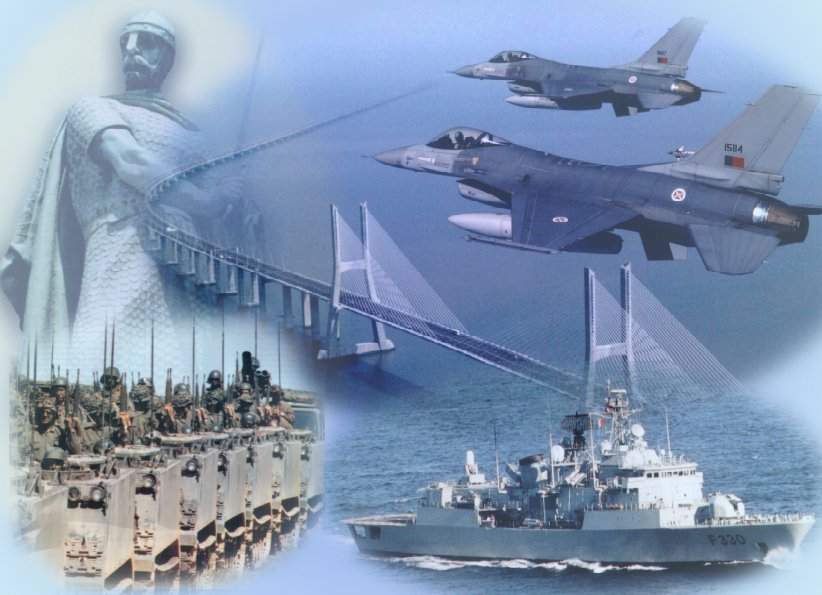 Professional Seminar
Helsinki, Finland
04-09 October 2015
“Increasing Proficiency Levels: 
What Works And What Doesn’t”
OCTOBER15
LT Estela Magalhães Parreira
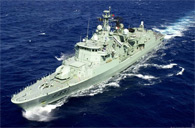 WHAT WORKS, OR… HAS WORKED
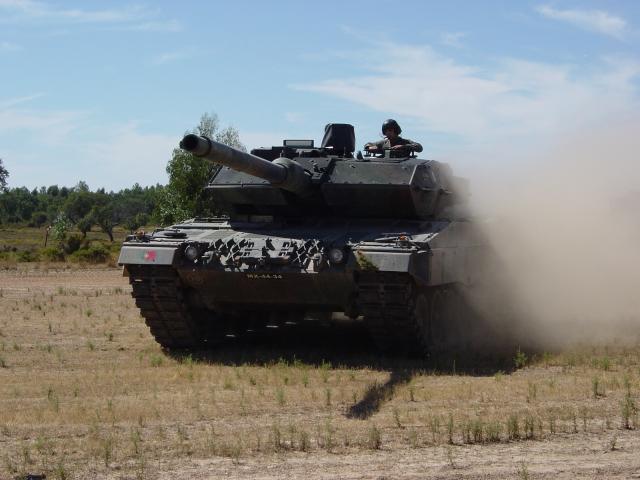 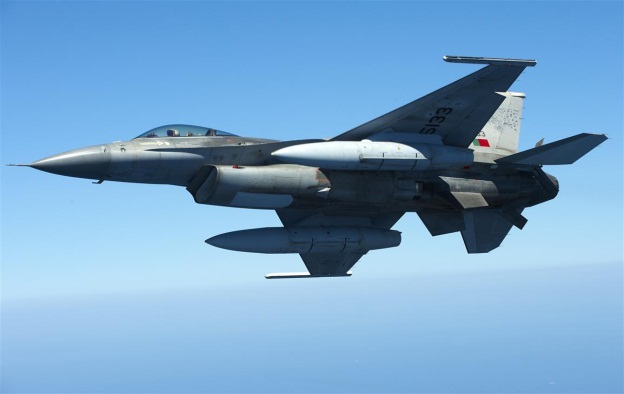 INTRODUCTION
STUDENT
TIME
ATTITUDE
NEED
INCREASE PROFICIENCY
MOTIVATION
APTITUDE
TEACHER
TEXTBOOKS
MATERIALS
TOOLS
ACTIVITIES
TECHNOLOGY
ACTIVITIES
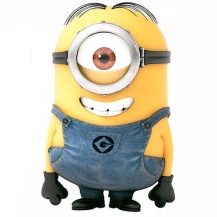 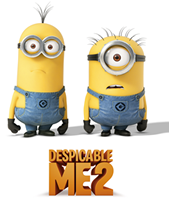 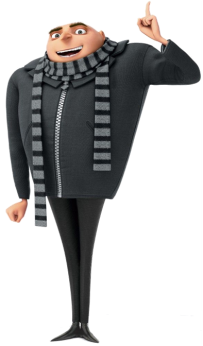 Stuart
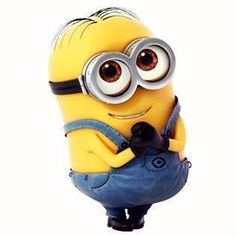 Kevin
Gru
Bob
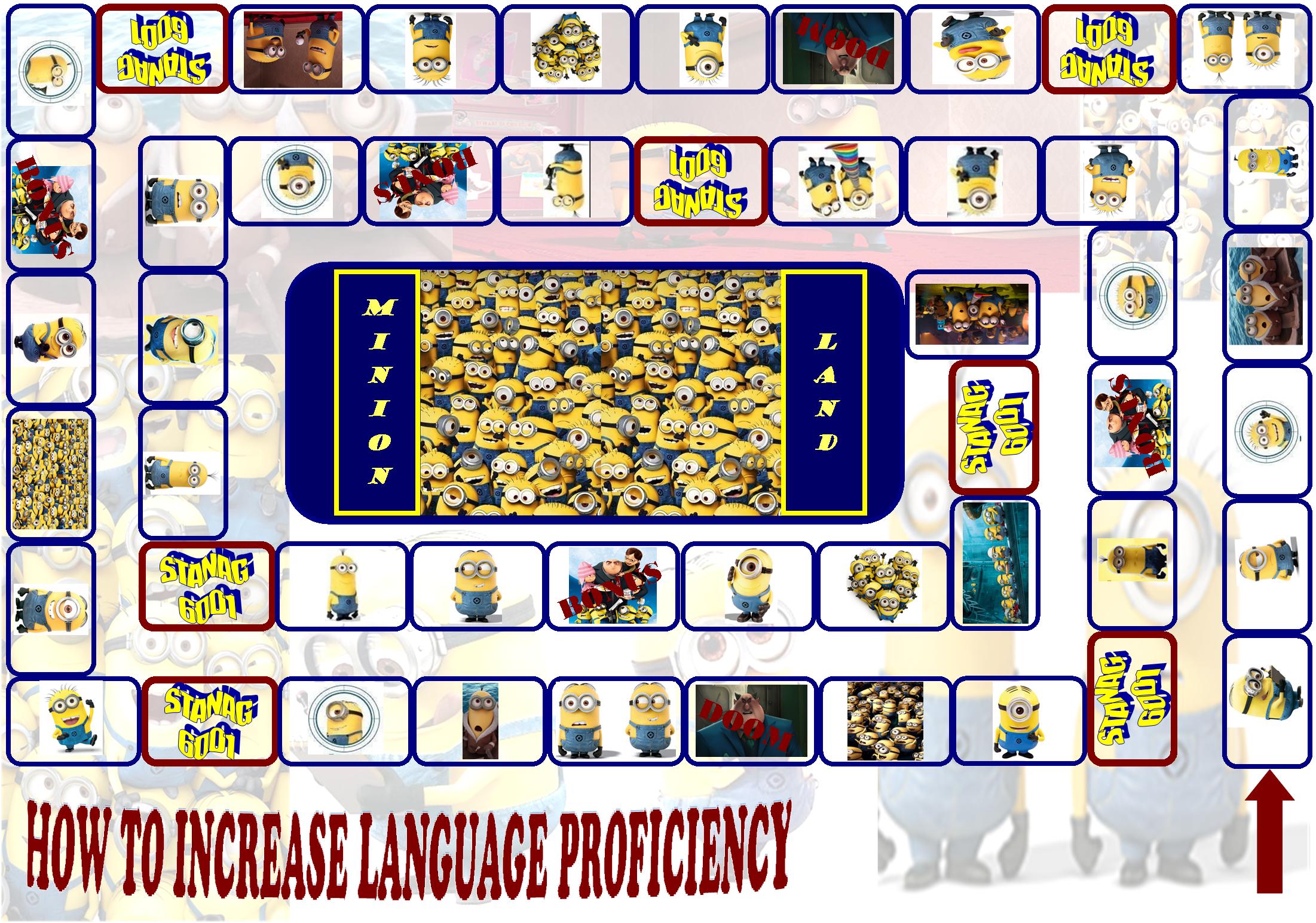 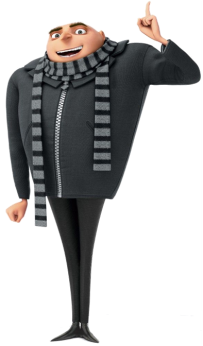 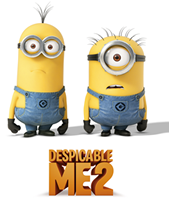 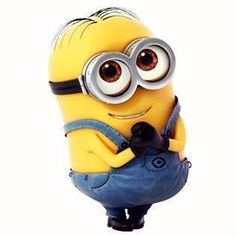 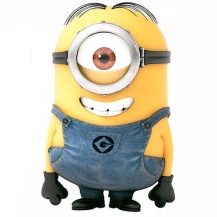 HOW IS THE WEATHER?
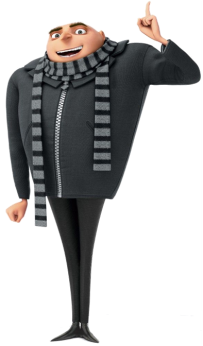 Gru
Listen to the weather forecast by Bryan Shaw and answer the questions.
 
What is Bryan Shaw’s profession?
__________________________________

 
2. What is Irene expected to make very shortly?
___________________________________

 
3. What weather phenomena are going to be very possible?
___________________________________
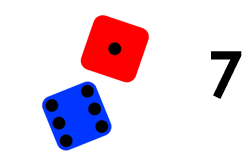 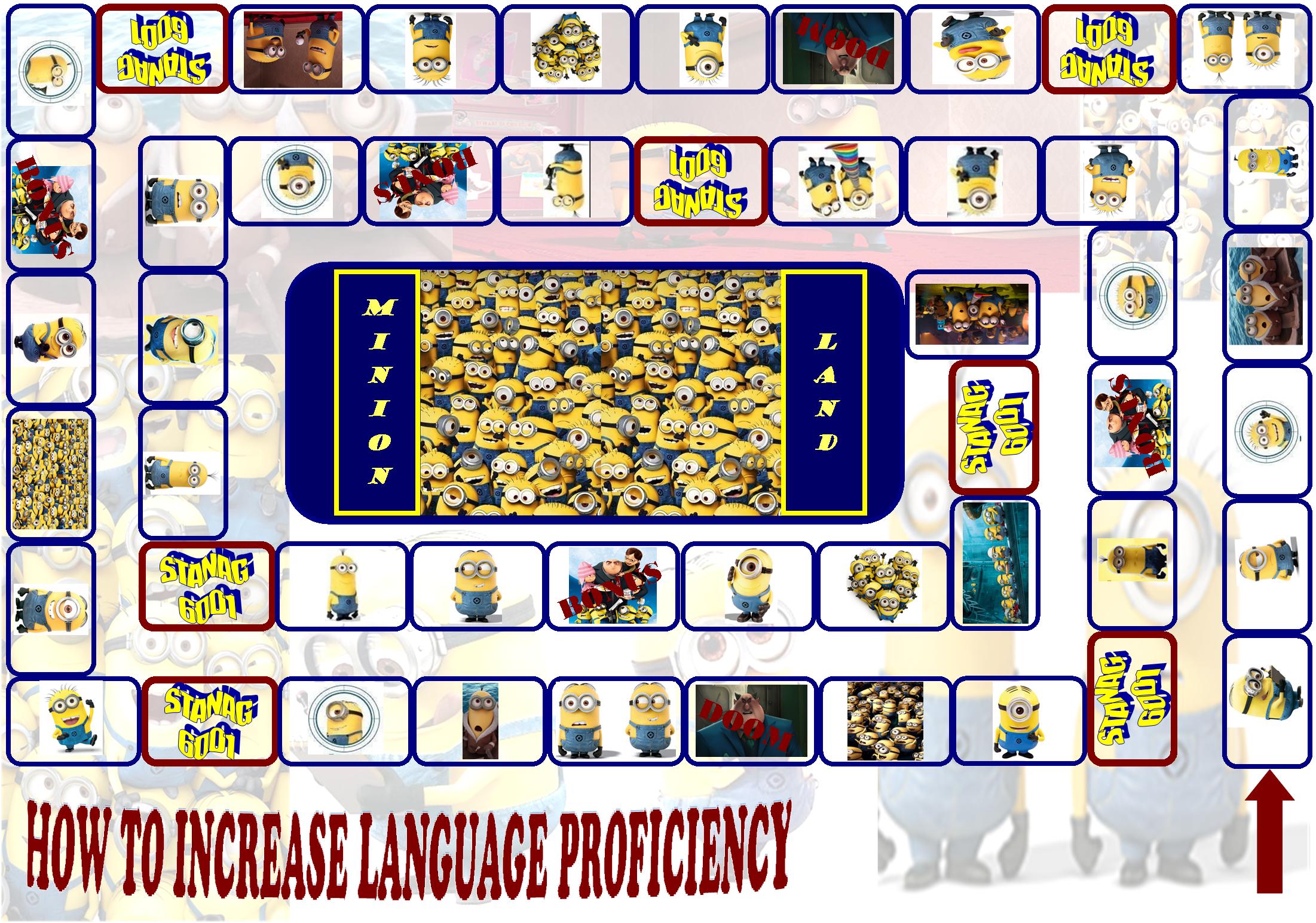 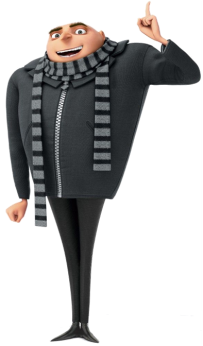 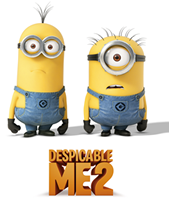 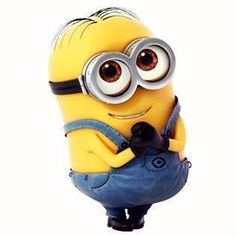 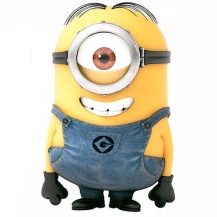 TEAM A
CAN YOU REMEMBER?
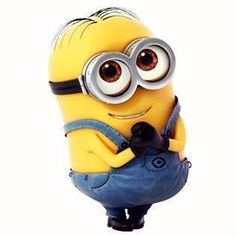 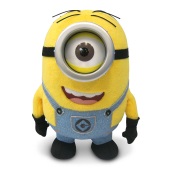 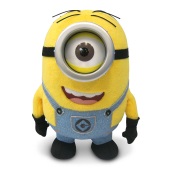 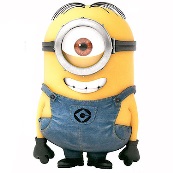 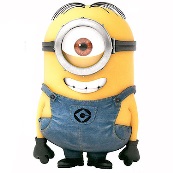 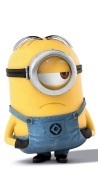 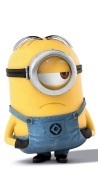 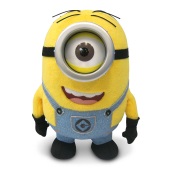 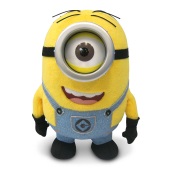 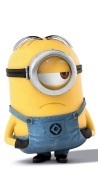 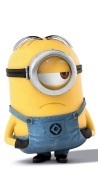 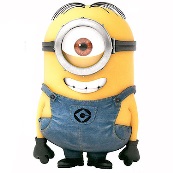 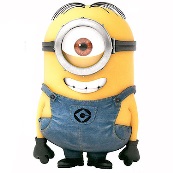 Bob
TEAM B
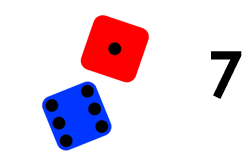 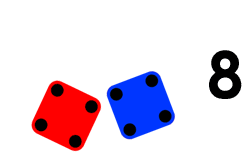 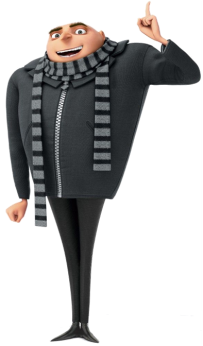 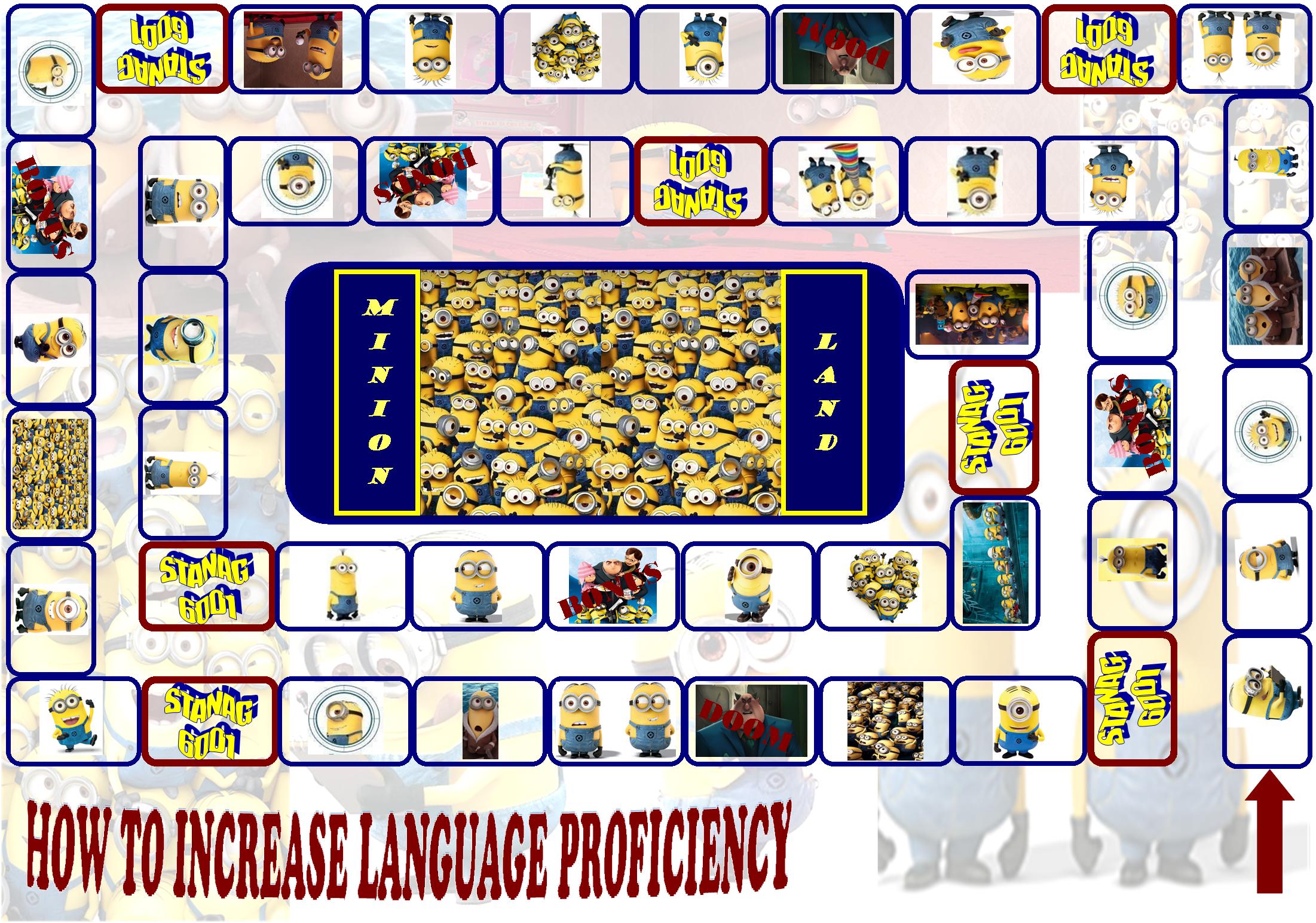 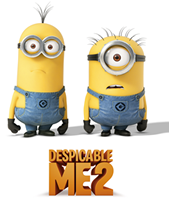 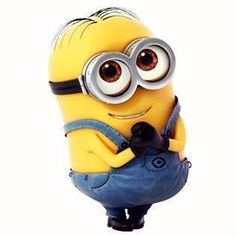 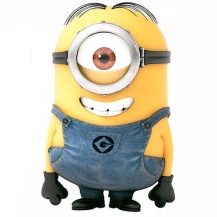 SUNDAY MORNING
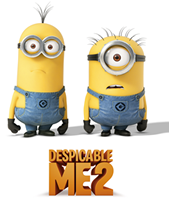 Kevin
Read the text and then select the best answer. 
 
On Sunday, Tom gets up at 10 o'clock. Then he reads his newspaper in the kitchen. He has breakfast at 11.30 and then he telephones his mother in Scotland.
In the afternoon, at 1.00, Tom plays tennis with his sister and after that, they eat dinner in a restaurant. At 6.00, Tom swims for one hour and then he goes by bike to his brother´s house. They talk and listen to music.
Tom watches television in the evening and drinks a glass of Jack Daniel's whiskey. He goes to bed at 11.30.
 
Where does Tom have breakfast?    In the kitchen    In his bedroom    In the lounge

2. Who does he telephone in the morning?    His sister    His brother    His mother
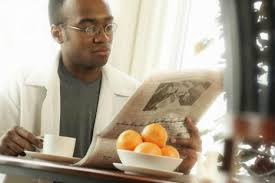 Read the text and then select the best answer. 
 
On Sunday, Tom gets up at 10 o'clock. Then he reads his newspaper in the kitchen. He has breakfast at 11.30 and then he telephones his mother in Scotland.
In the afternoon, at 1.00, Tom plays tennis with his sister and after that, they eat dinner in a restaurant. At 6.00, Tom swims for one hour and then he goes by bike to his brother´s house. They talk and listen to music.
Tom watches television in the evening and drinks a glass of Jack Daniel's whiskey. He goes to bed at 11.30.
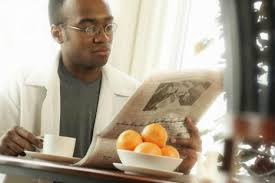 1. Tom gets up at 10am on Sundays.
    True
    False

2. Tom reads the newspaper in the lounge.
    True
    False
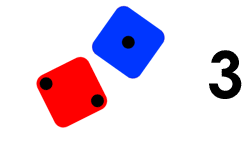 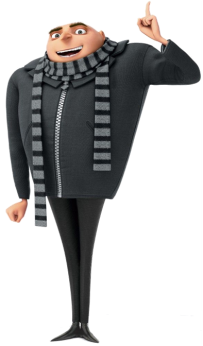 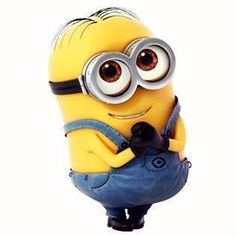 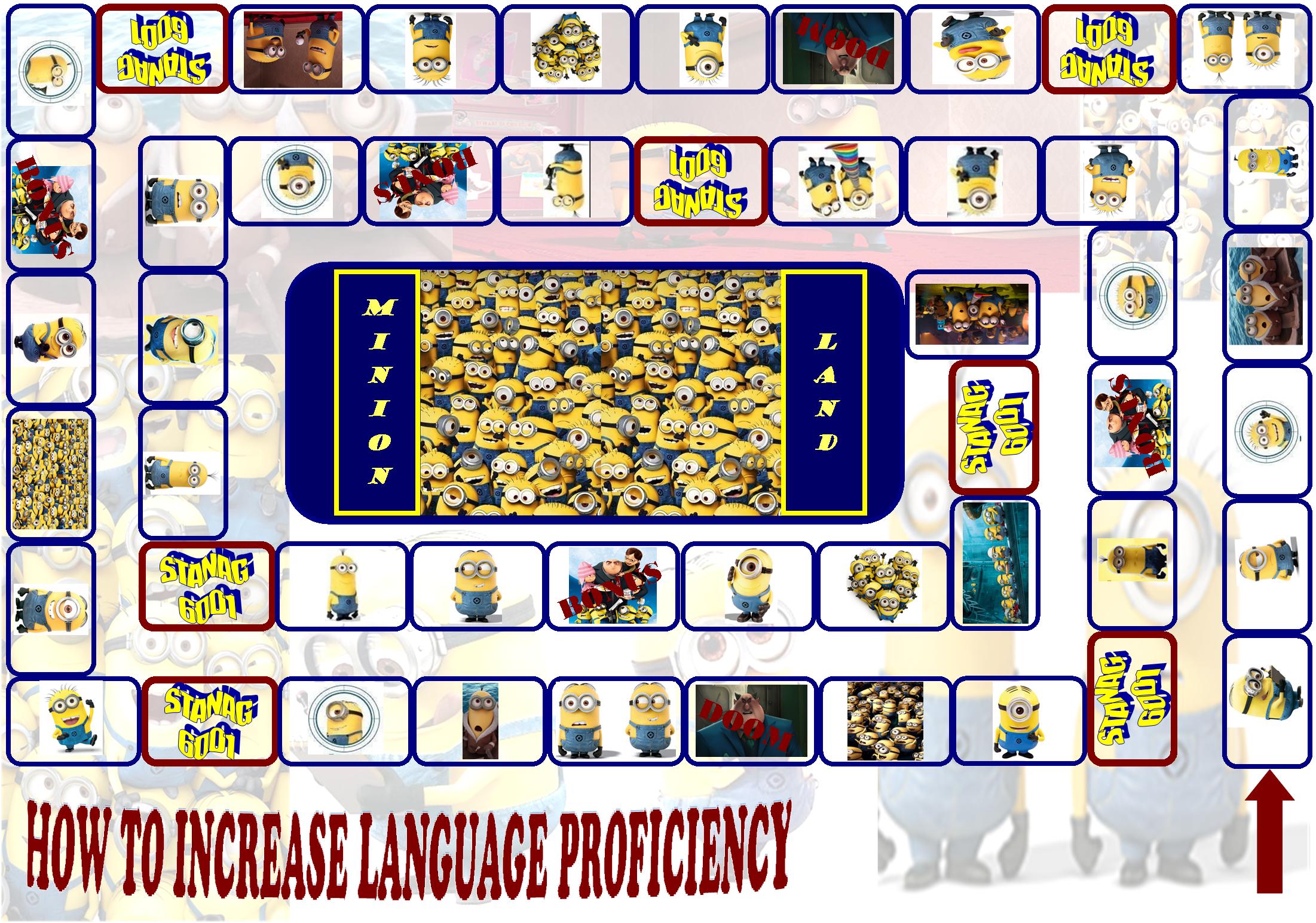 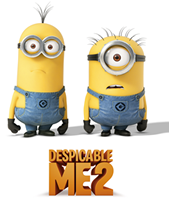 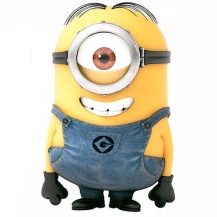 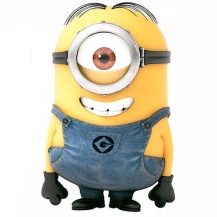 Stuart
PARTY TIME!!!!
You are going to organize a theme party next weekend. 
Send an email to your friends to invite them. Don’t forget to inform them of the date, day of the week, time, location, dress code according to the theme you chose, etc.. You may also let them know what you will have to eat and drink and the kind of music.
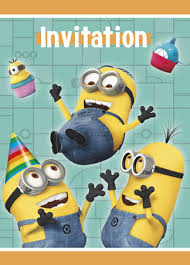 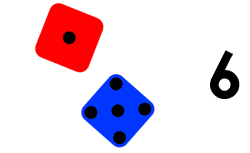 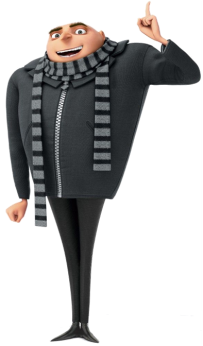 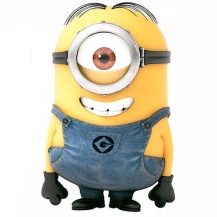 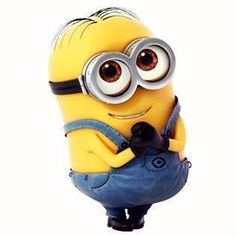 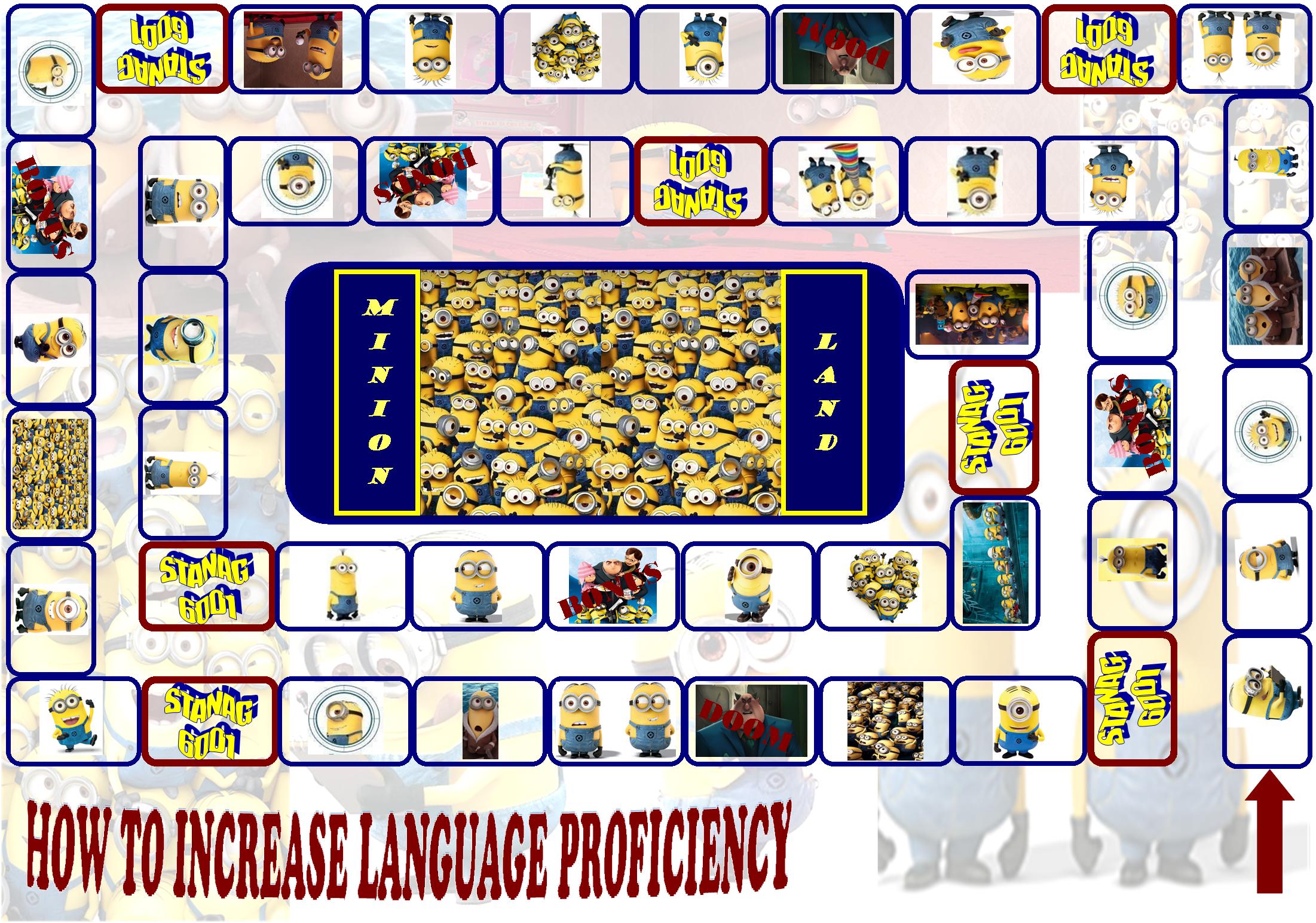 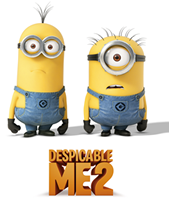 AM I SEEING DOUBLE, TRIPLE, QUADRUPLE…?
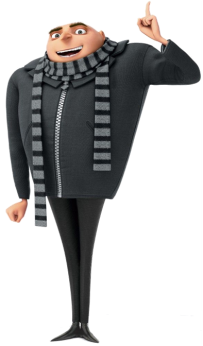 Gru
1
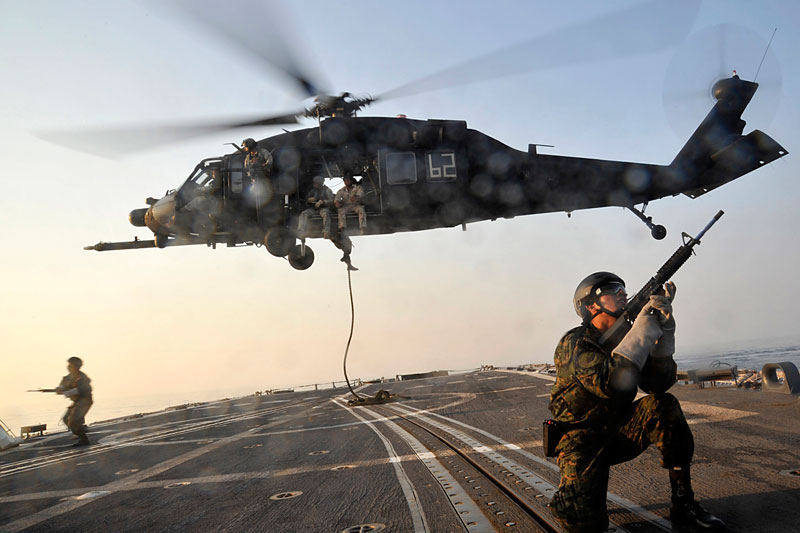 2
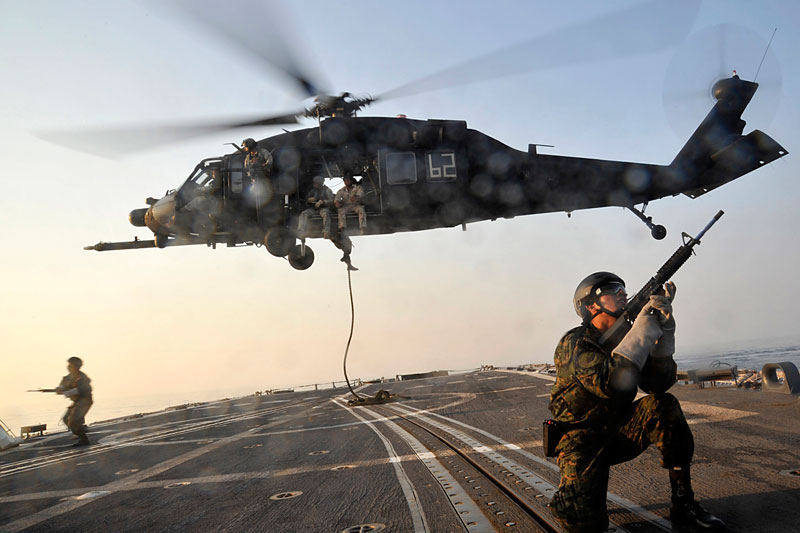 3
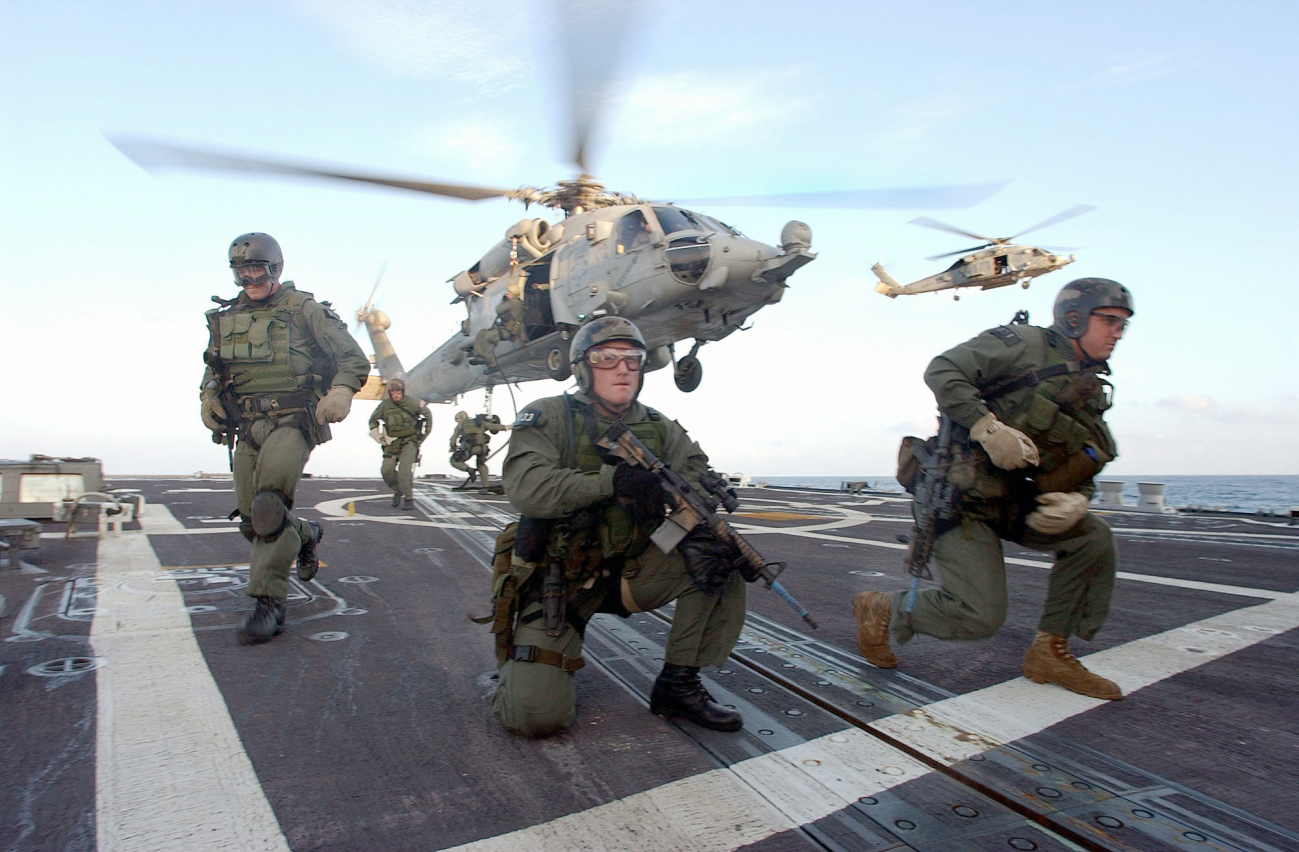 4
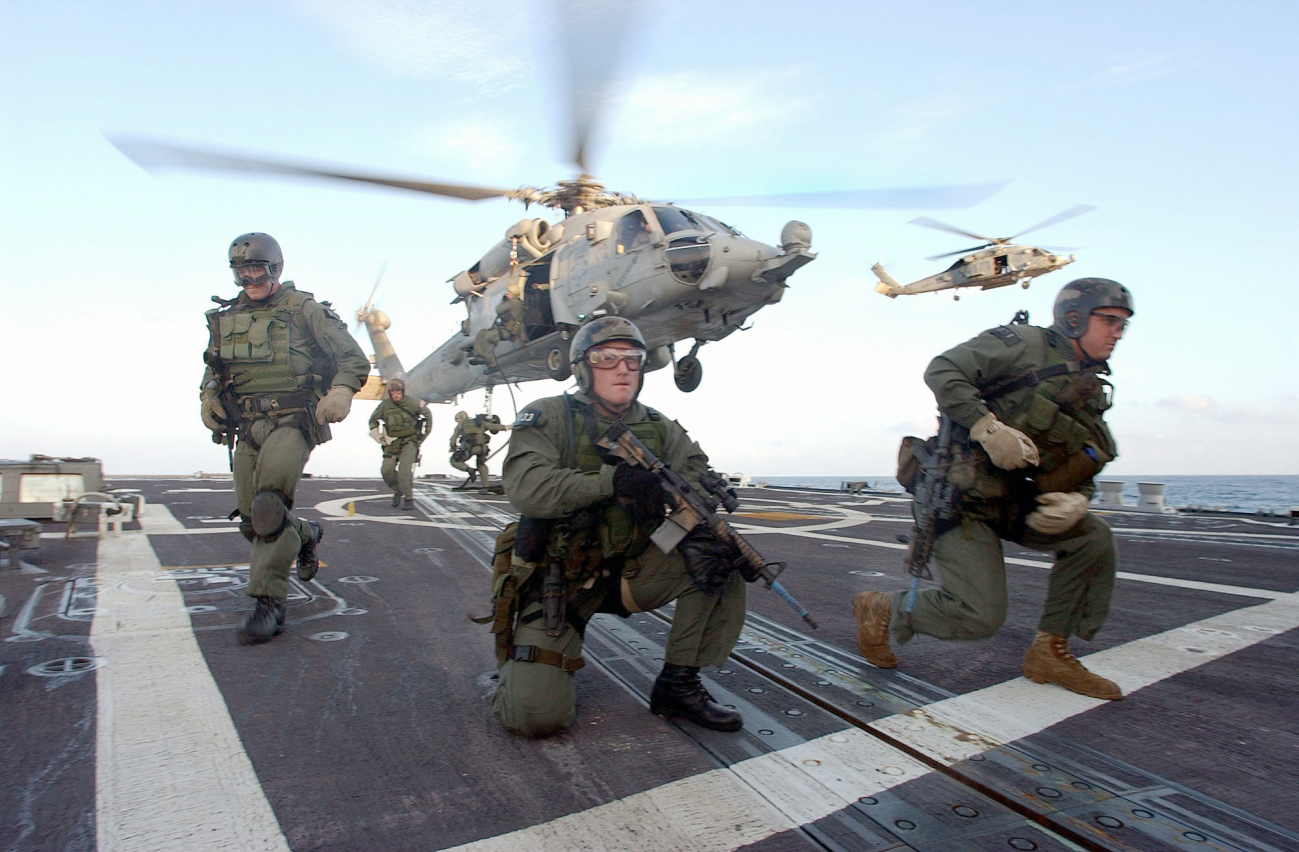 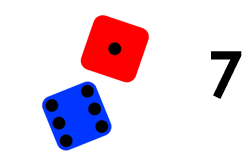 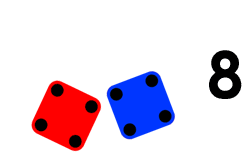 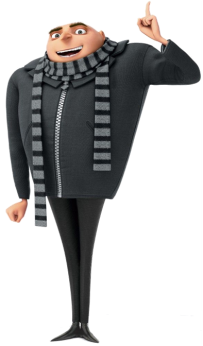 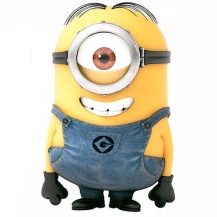 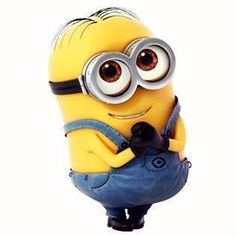 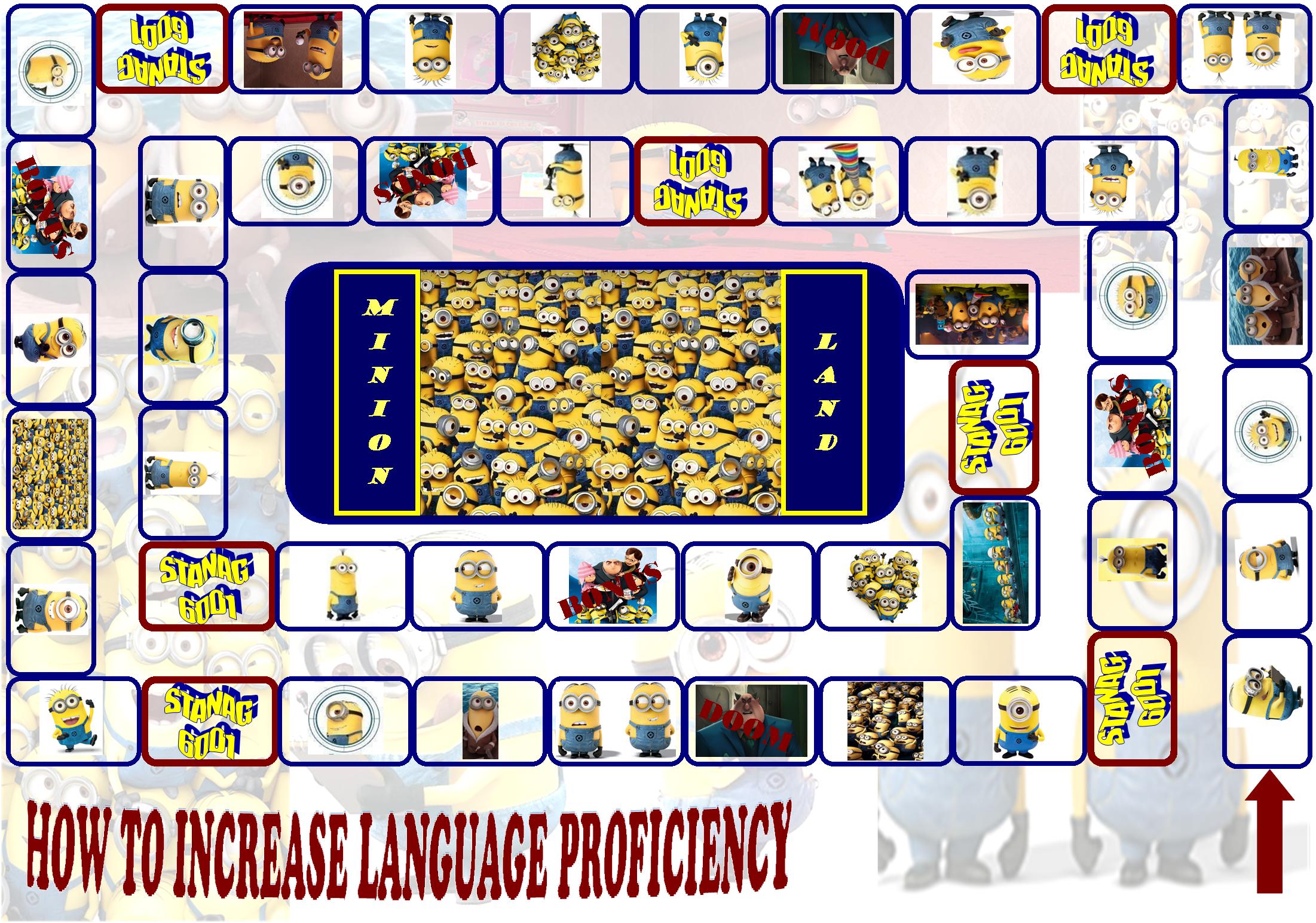 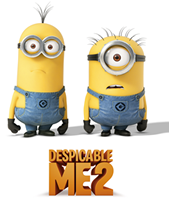 DESCRIBE THE PICTURE?... PIECE OF CAKE!
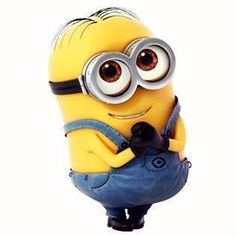 Bob
THERE ARE…
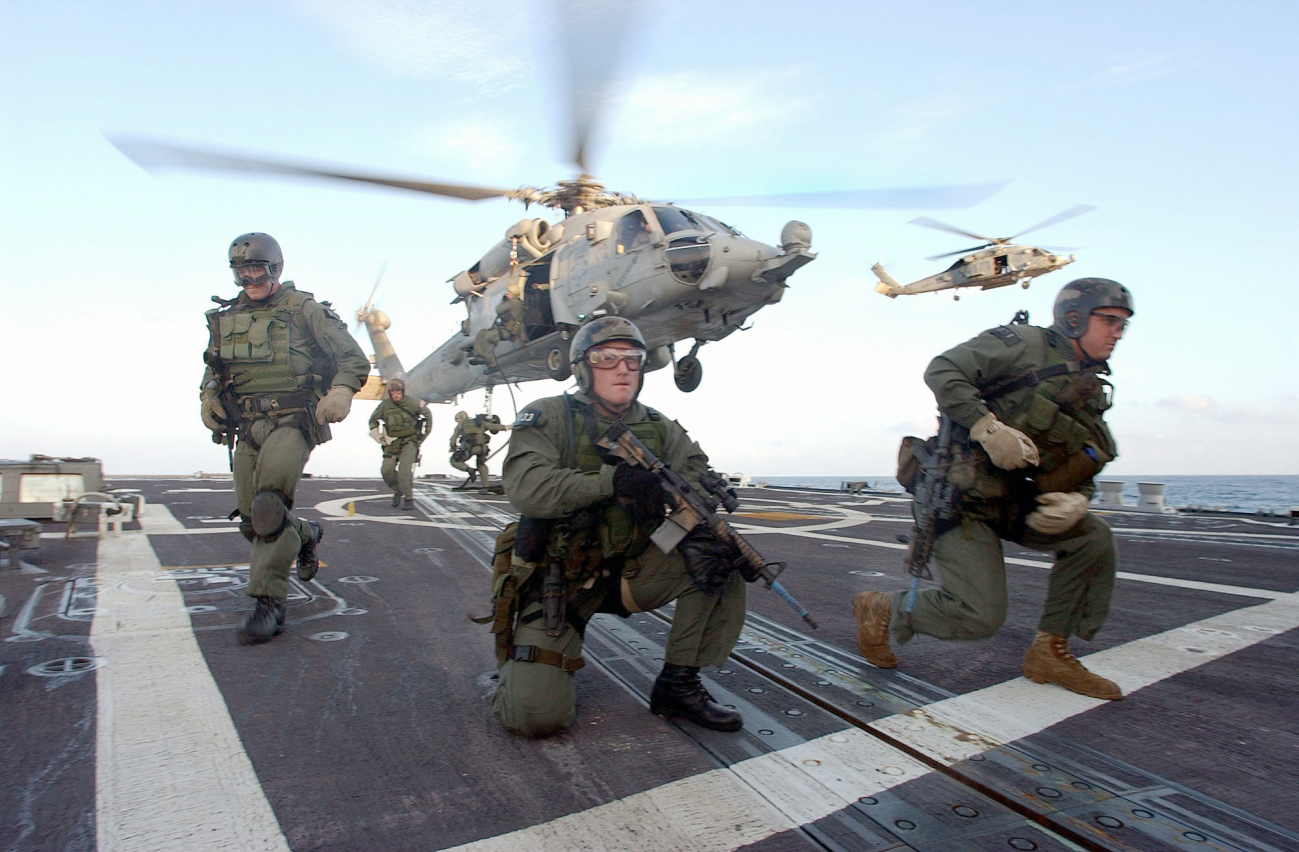 HELICOPTERS…
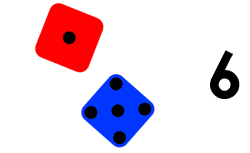 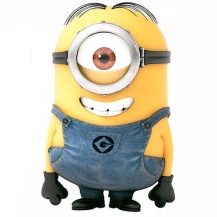 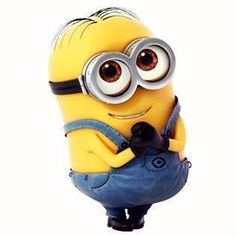 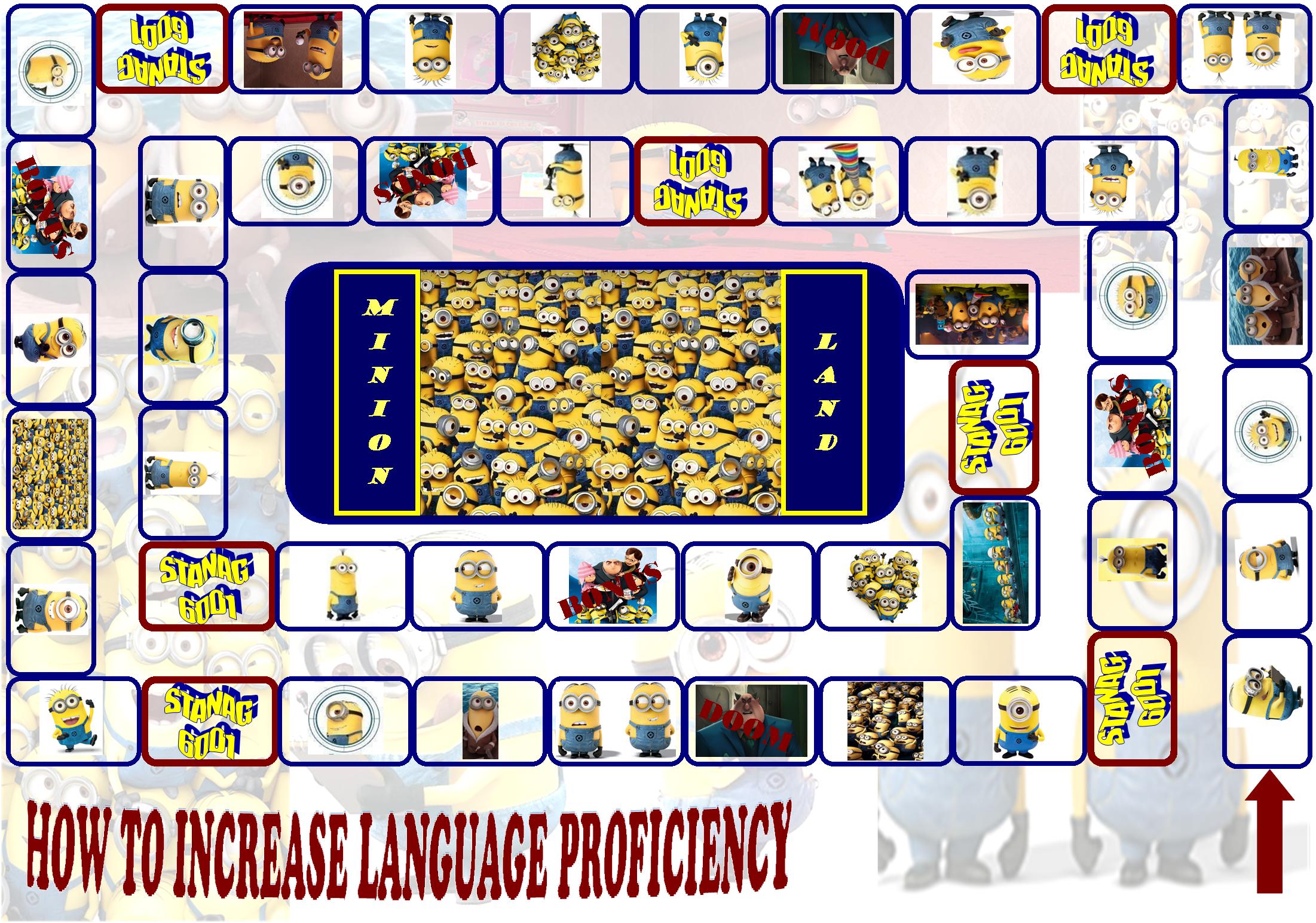 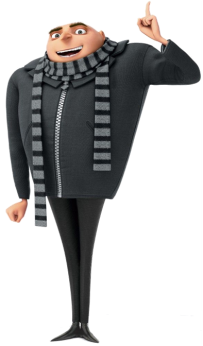 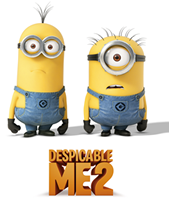 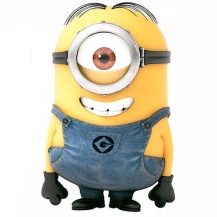 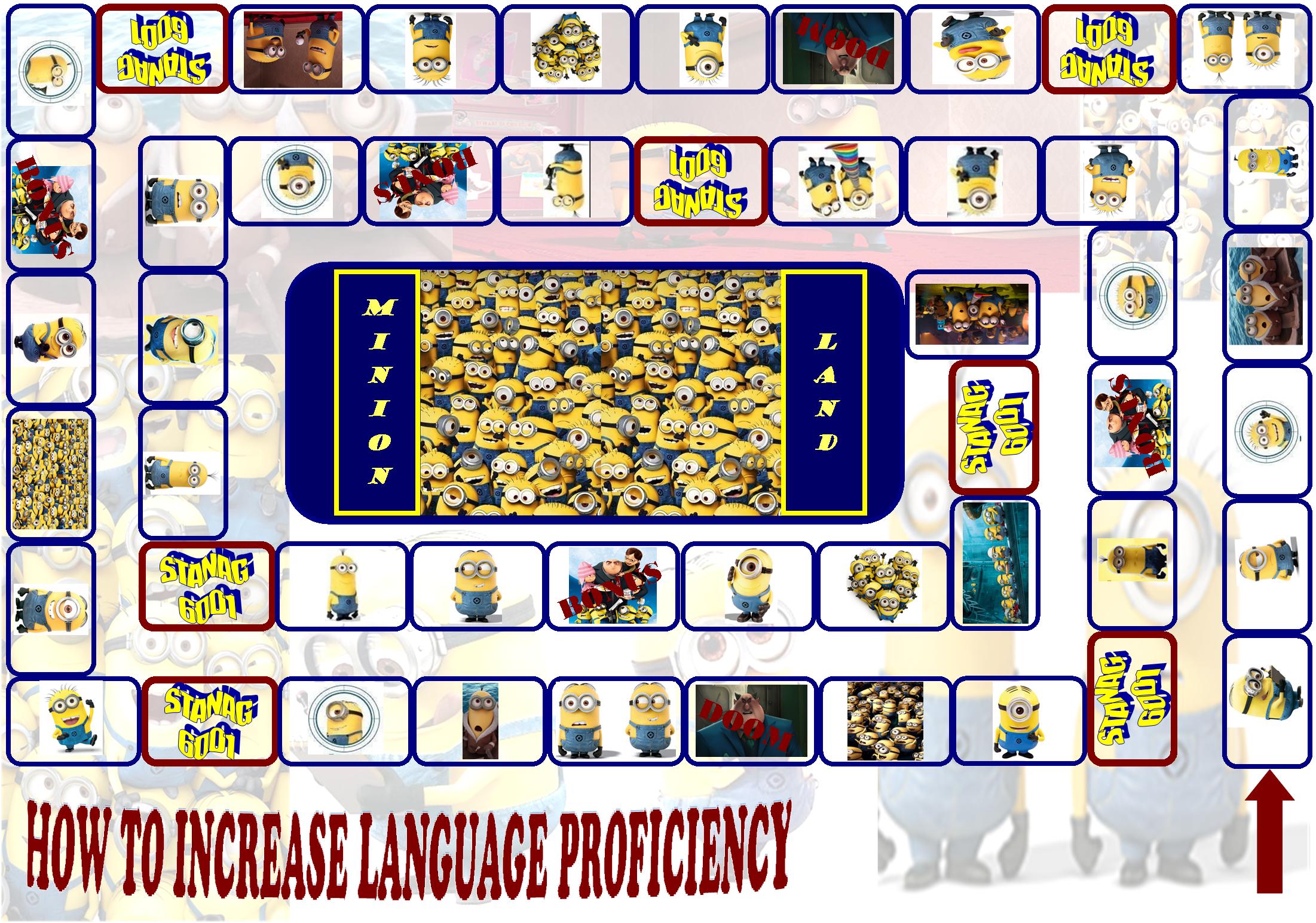 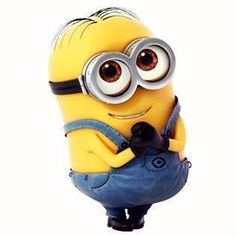 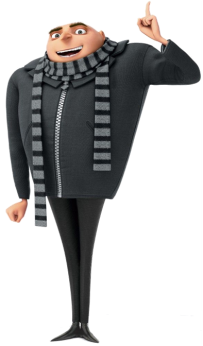 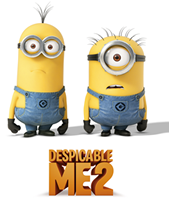 WOW!
MR. CHAPLIN IS HERE.
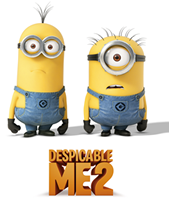 Kevin
Charlie Chaplin
“…In 1896, Chaplin's mother was unable to find work;
Charlie and his older half-brother Sydney Chaplin had
to be left in the workhouse at Lambeth, moving after
several weeks to Hanwell School for Orphans and
Destitute Children. His father died an alcoholic when
Charlie was 12, and his mother suffered a mental
breakdown, and was eventually admitted temporarily
to the Cane Hill Asylum at Coulsdon (near Croydon). She died in 1928 in the United States, two years after coming to the States to live with Chaplin, by then a commercial success.

Charlie first took to the stage when, aged five, he performed in Music Hall in 1894, standing in for his mother. As a child, he was confined to a bed for weeks due to a serious illness, and, at night, his mother would sit at the window and act out what was going on outside. In 1900, aged 11, his brother helped get him the role of a comic cat in the pantomime Cinderella at the London Hippodrome. In 1903 he appeared in 'Jim, A Romance of Cockayne', followed by his first regular job, as the newspaper boy Billy in Sherlock Holmes, a part he played into 1906. This was followed by Casey's 'Court Circus' variety show, and, the following year, he became a clown in Fred Karno's 'Fun Factory' slapstick comedy company….”
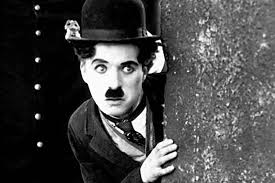 Charlie Chaplin
Chaplin's mother died before her son was successful.    	True   	False

Chaplin first performed on the stage after he arrived in the United States.    True    False

His first serious job was delivering newspapers.    True    False
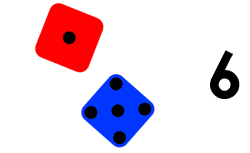 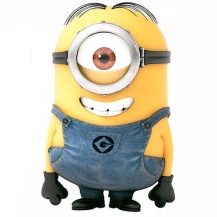 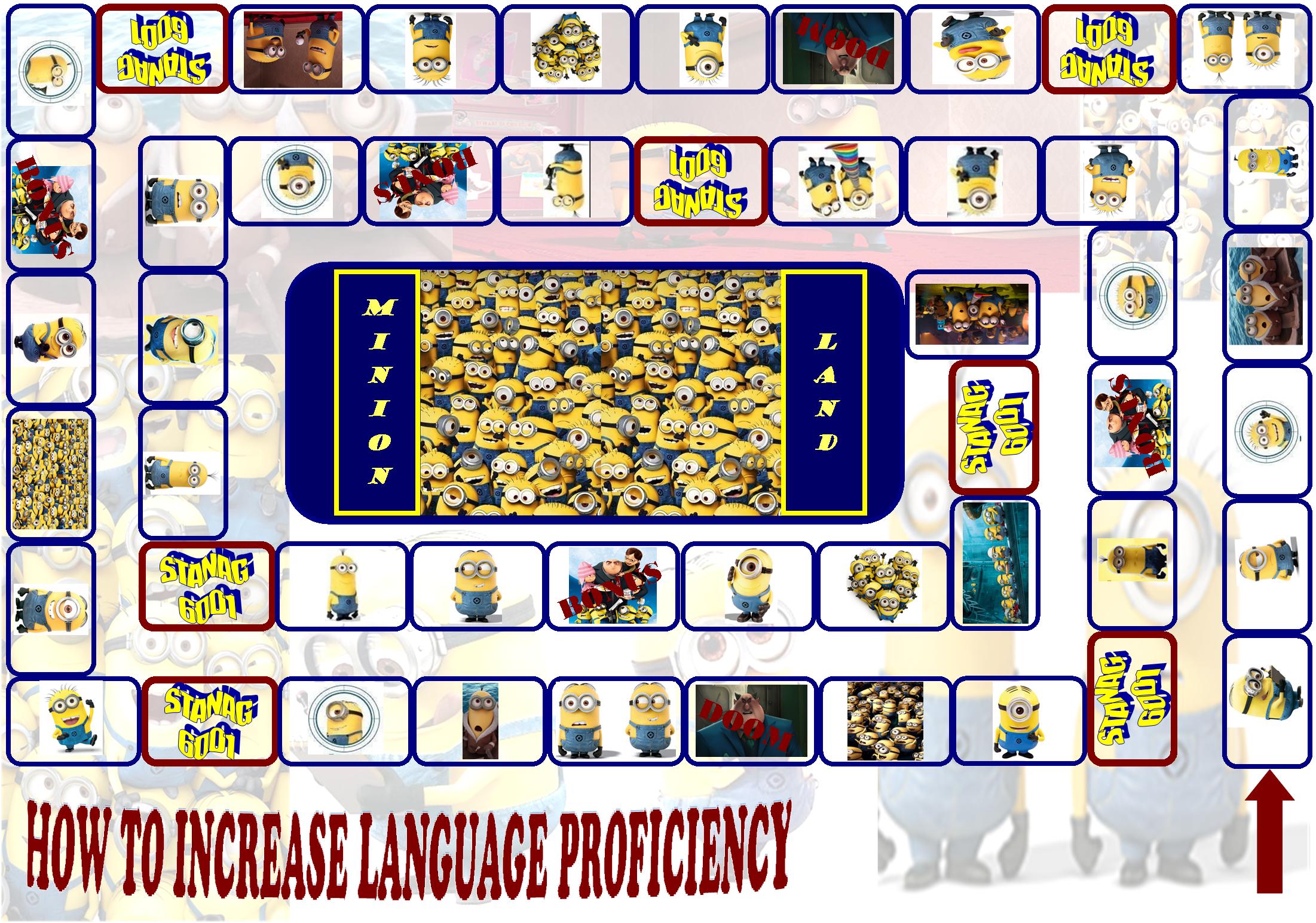 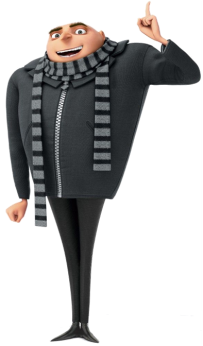 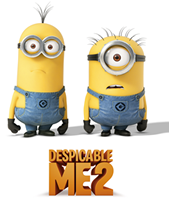 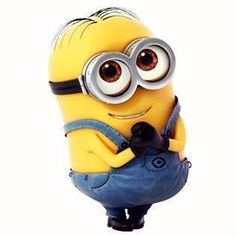 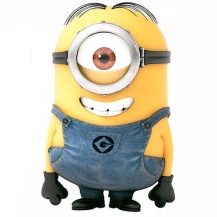 Stuart
CHAIN WRITING
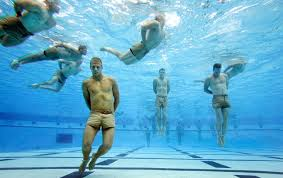 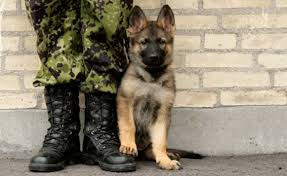 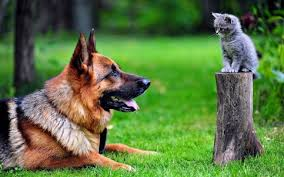 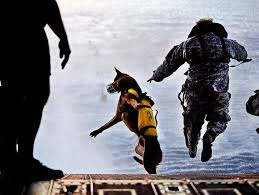 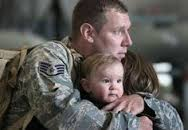 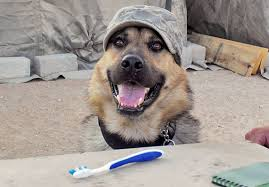 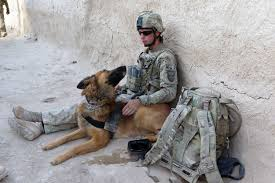 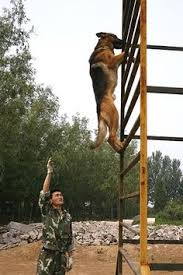 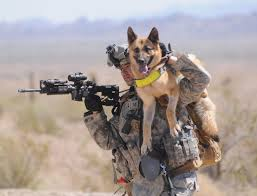 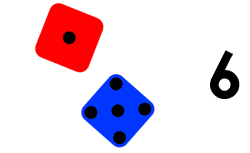 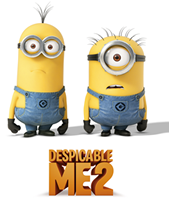 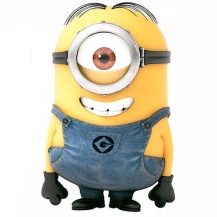 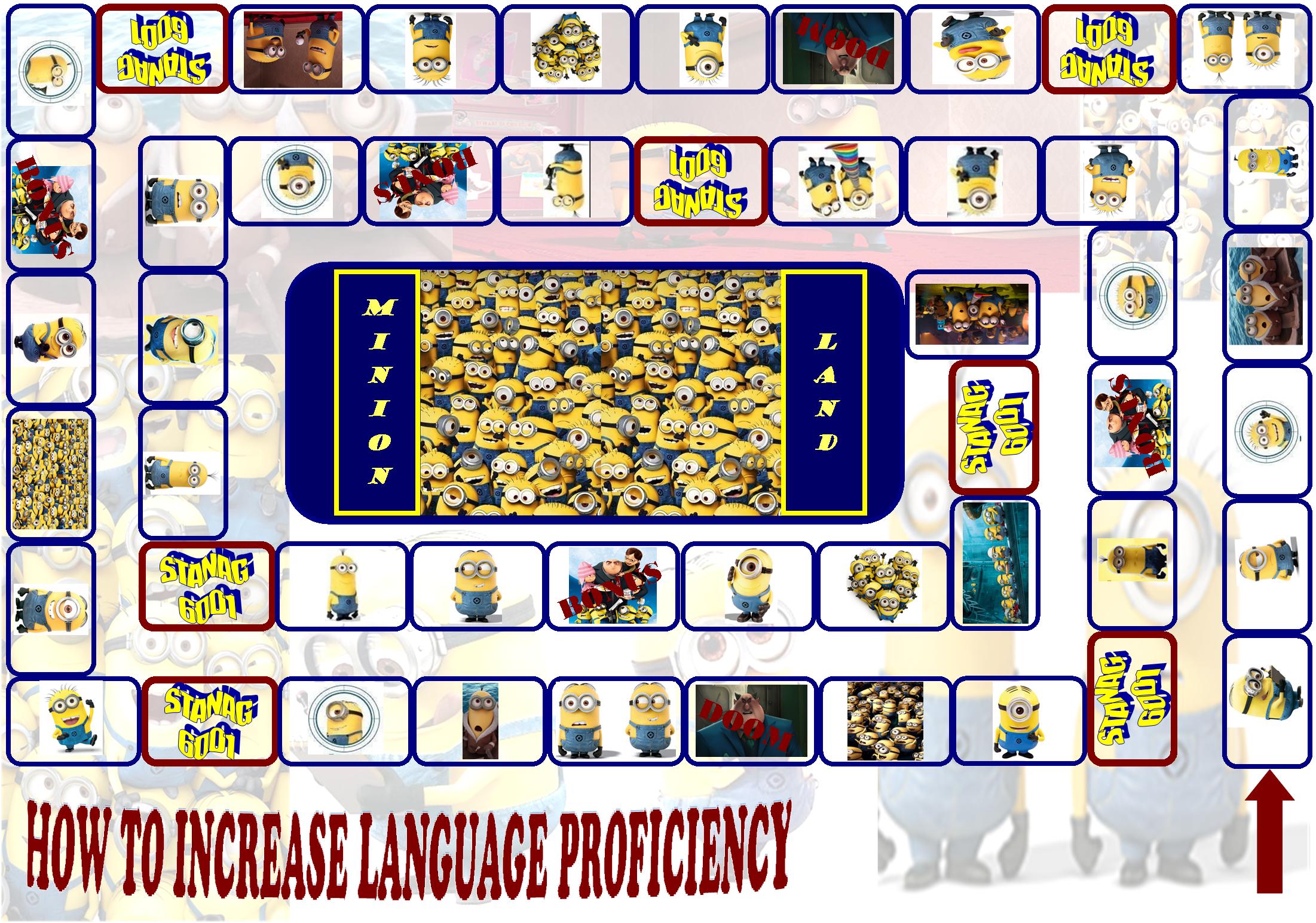 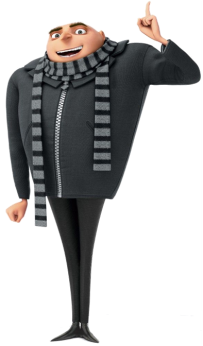 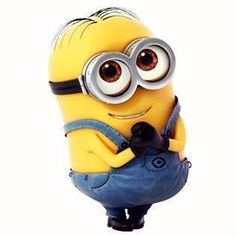 THE HERO!!!!
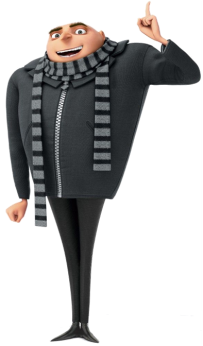 Gru
Listen to the Time Magazine interview with former Navy Seal Chris Kyle and answer the questions.
 
1. Why does Belinda Luscombe say that Kyle is going to face smattering friendly fire?
_____________________________
 
2. Why did Chris Kyle write a book?
____________________________
 
3. Why does Kyle’s wife say that when goes home he takes his cape off?
_________________________________
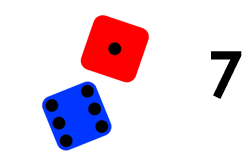 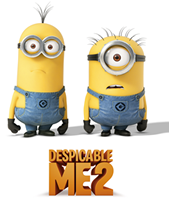 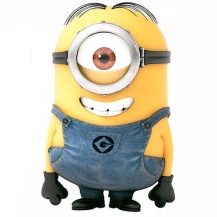 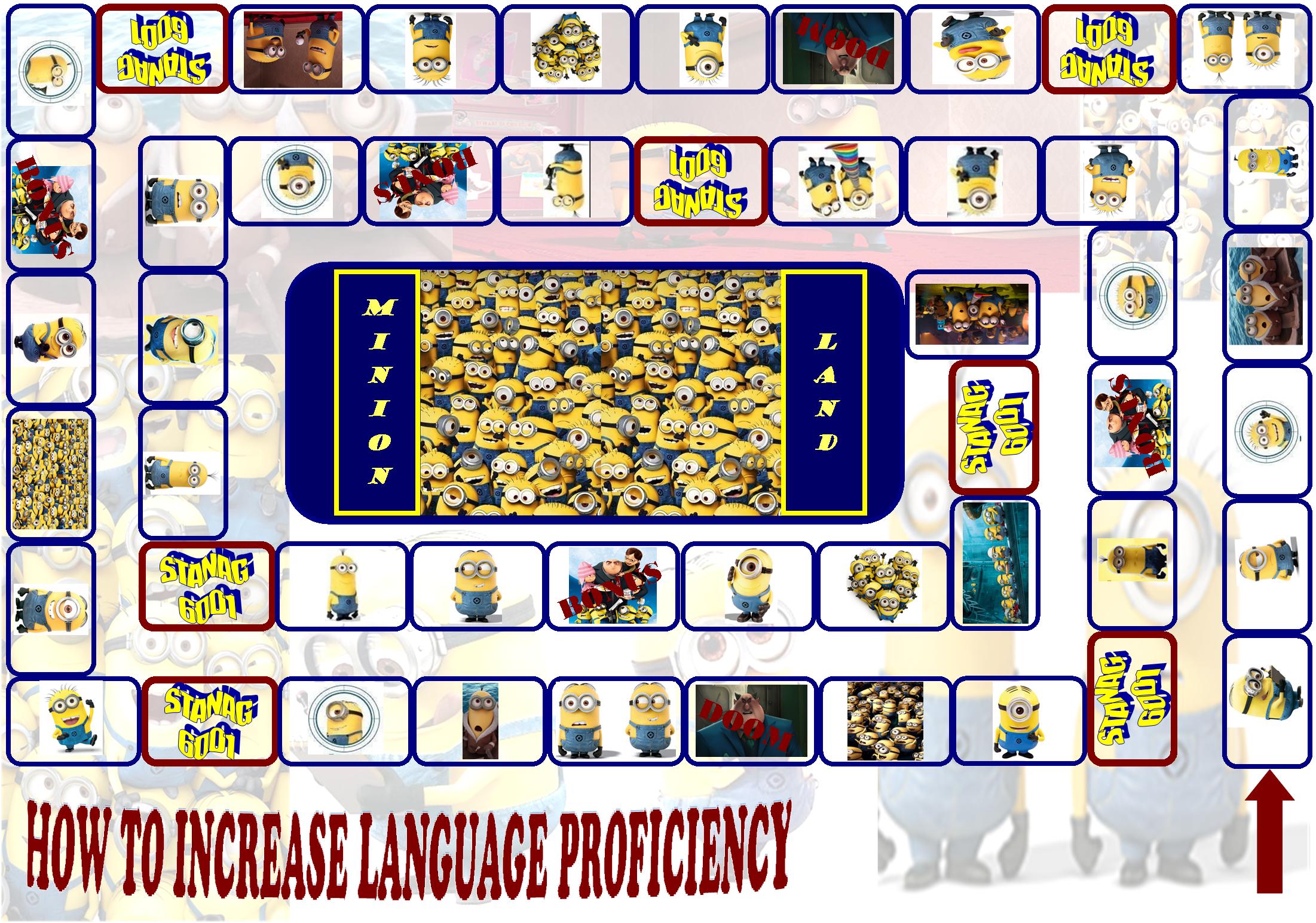 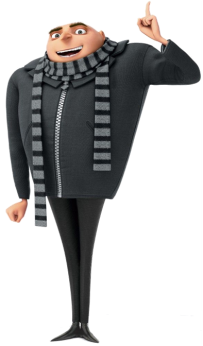 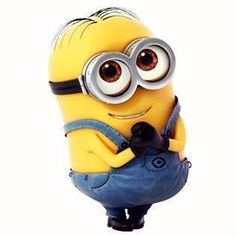 TV TALKSHOW
/
RADIO BROADCAST
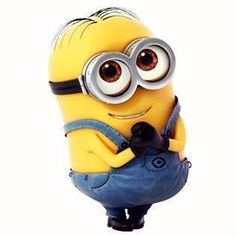 Bob
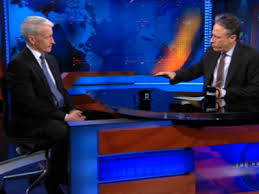 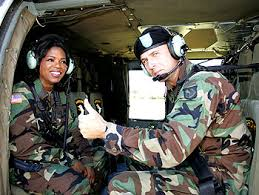 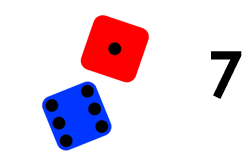 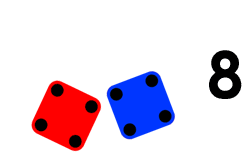 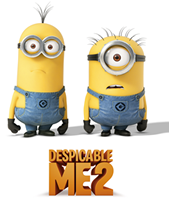 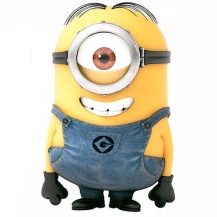 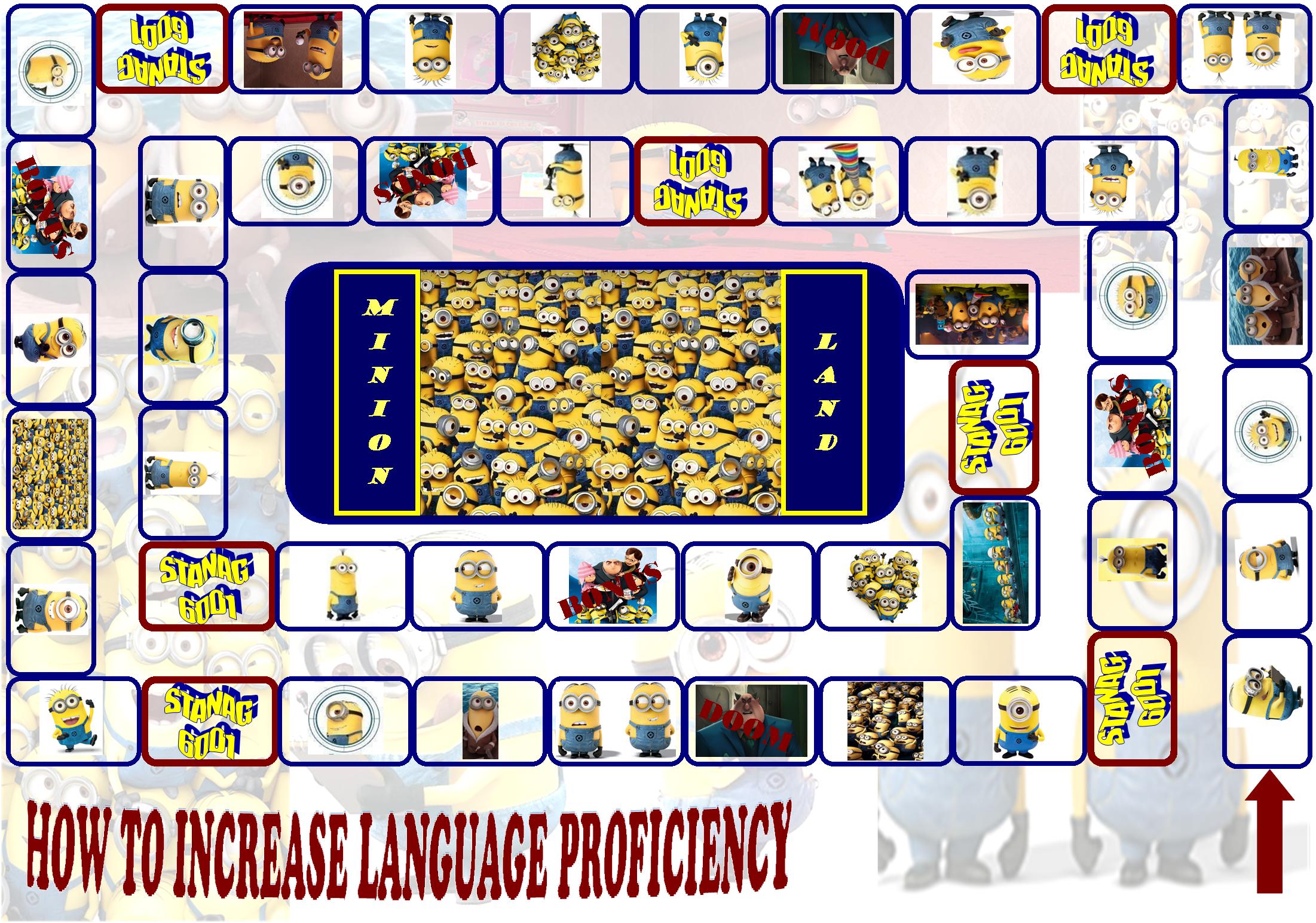 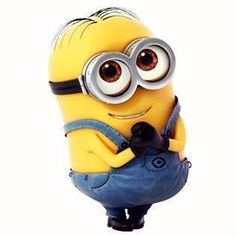 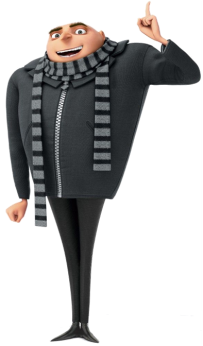 I’M BENCHED
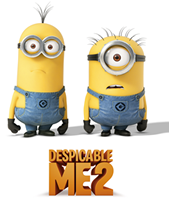 Kevin
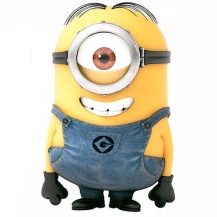 Stuart
SECRET MISSION
ZULU PLATOON
 
 
WRITE A MEMO INFORMING 1ST COMPANY SOLDIERS THAT THERE WILL BE AN INSPECTION IN THEIR BARRACKS TOMORROW AT 10.00.
THEY SHOULD NOT HAVE ANY ITEMS MISPLACED, THE FACILITY SHOULD BE NEAT AND CLEAN.
THEY SHOULD STAND AT ATTENTION BESIDE THEIR BUNKS.
THEY SHOULD WEAR THEIR BATTLE DRESS UNIFORM
YANKEE PLATOON
 
 
WRITE A SHORT AFTER ACTION REPORT TO THE COMPANY COMMANDER ABOUT THE INSPECTION IN 1ST COMPANY BARRACKS.
REPORT ON:
ANY MISPLACED ITEMS
FACILITY CLEANNESS
SOLDIERS AT ATTENTION BESIDE THEIR BUNKS
BATTLE DRESS UNIFORM
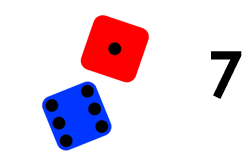 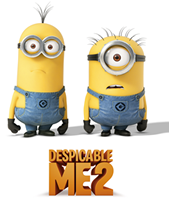 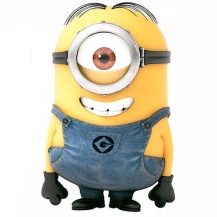 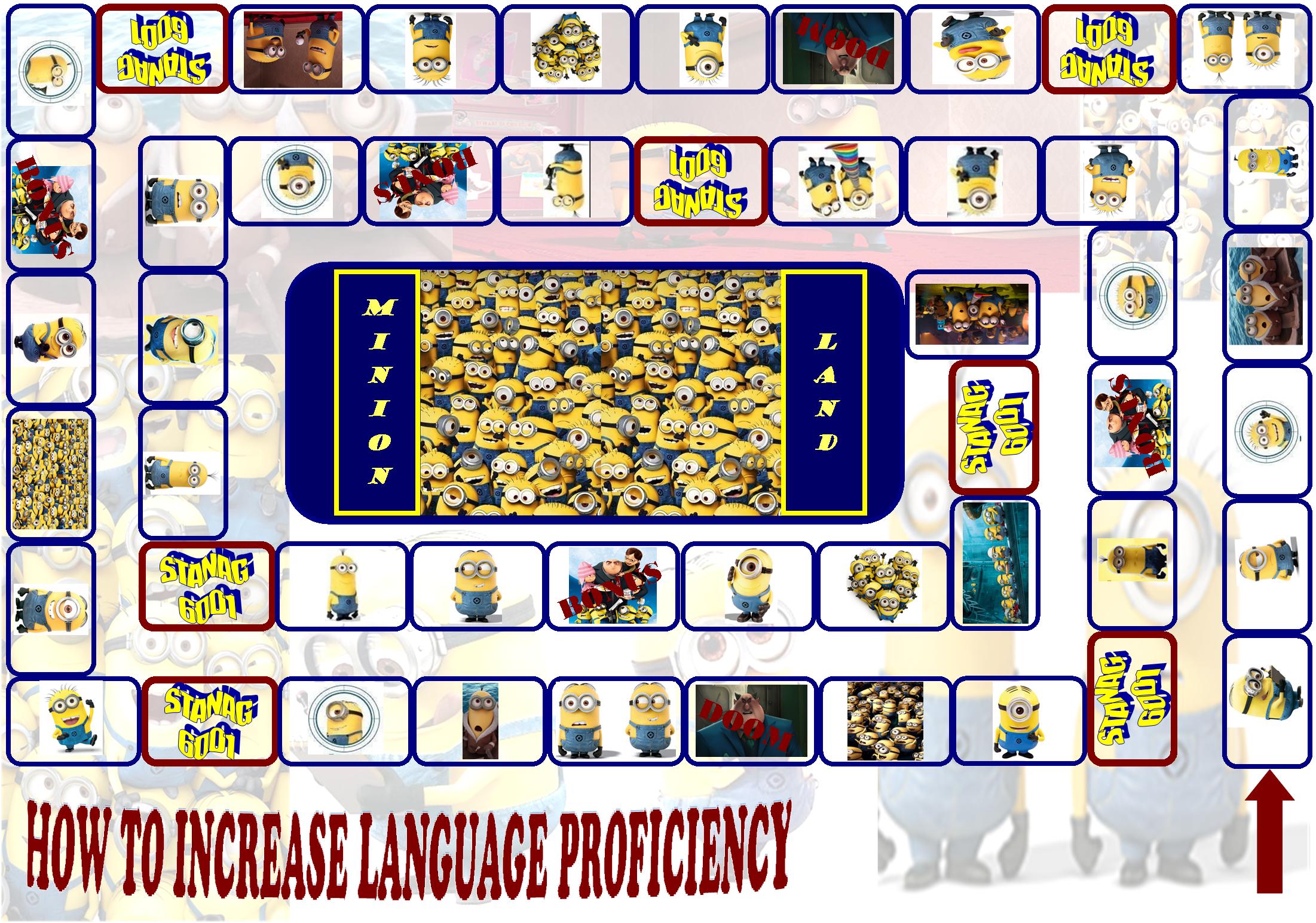 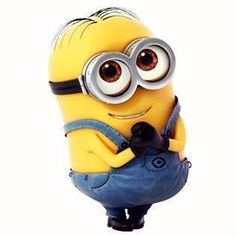 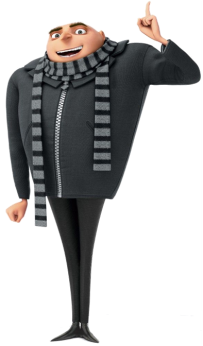 OH!!!
THE TITANIC…
TELL ME… TELL ME!
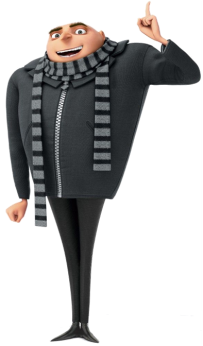 Gru
Listen to the BBC News Report “Titanic Wreck Discovery.
Summarize the News Report for your classmates.
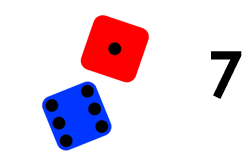 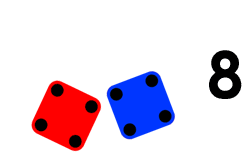 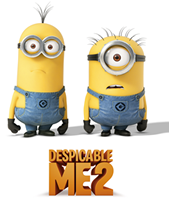 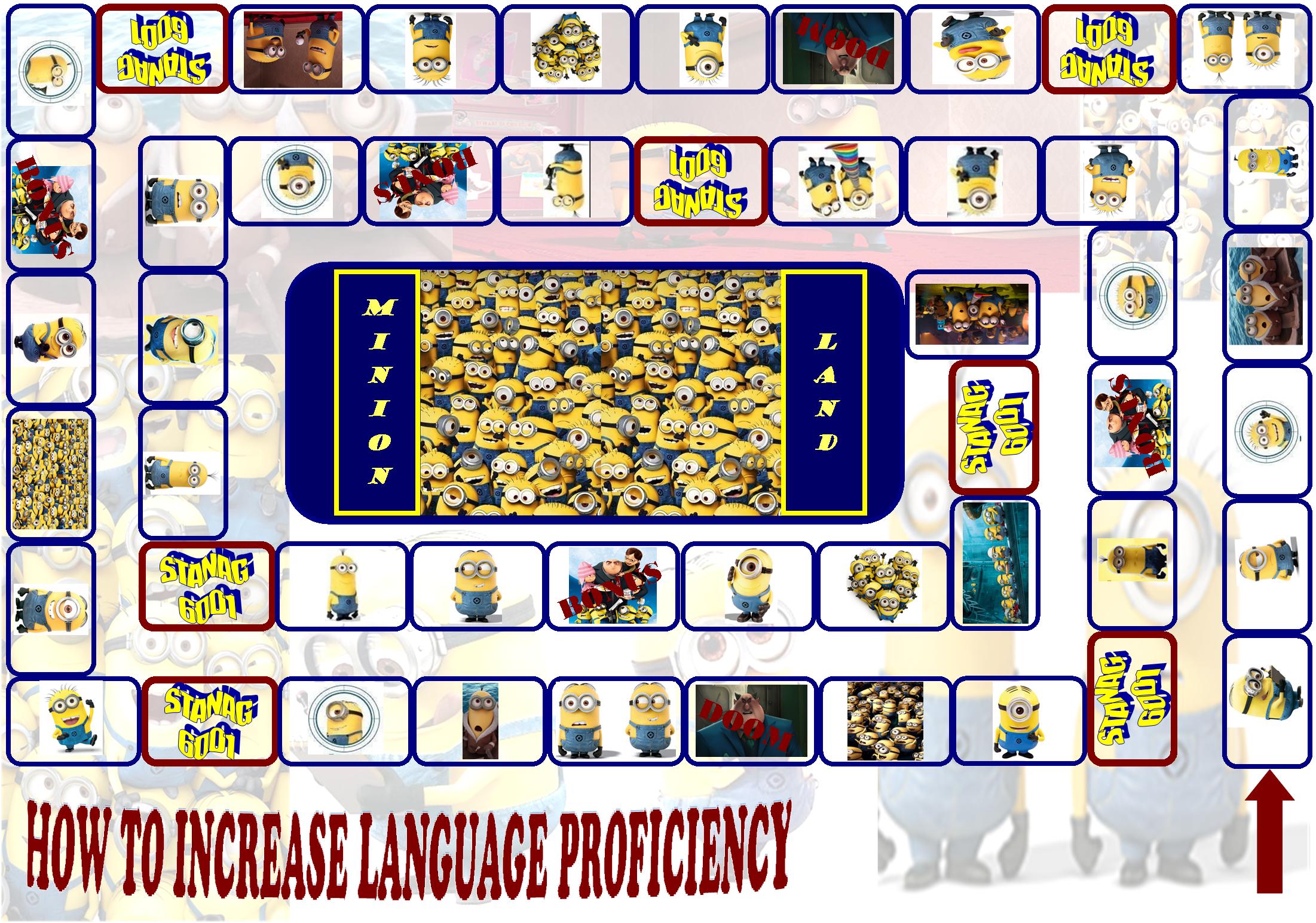 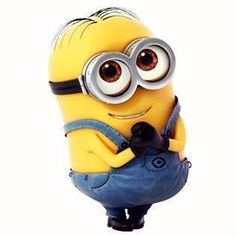 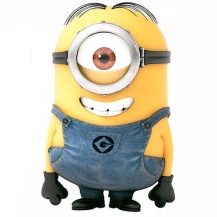 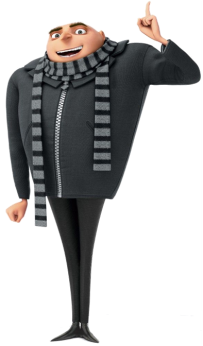 DEBATE WITH ROLE PLAY
/
CAMPAIGN FOR THE ELECTIONS
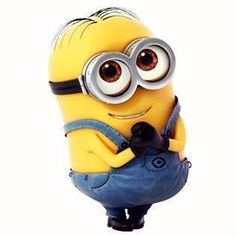 Bob
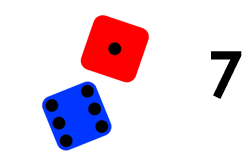 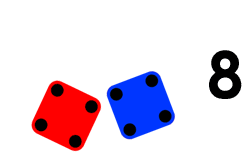 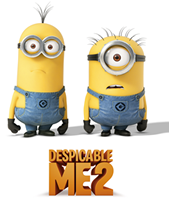 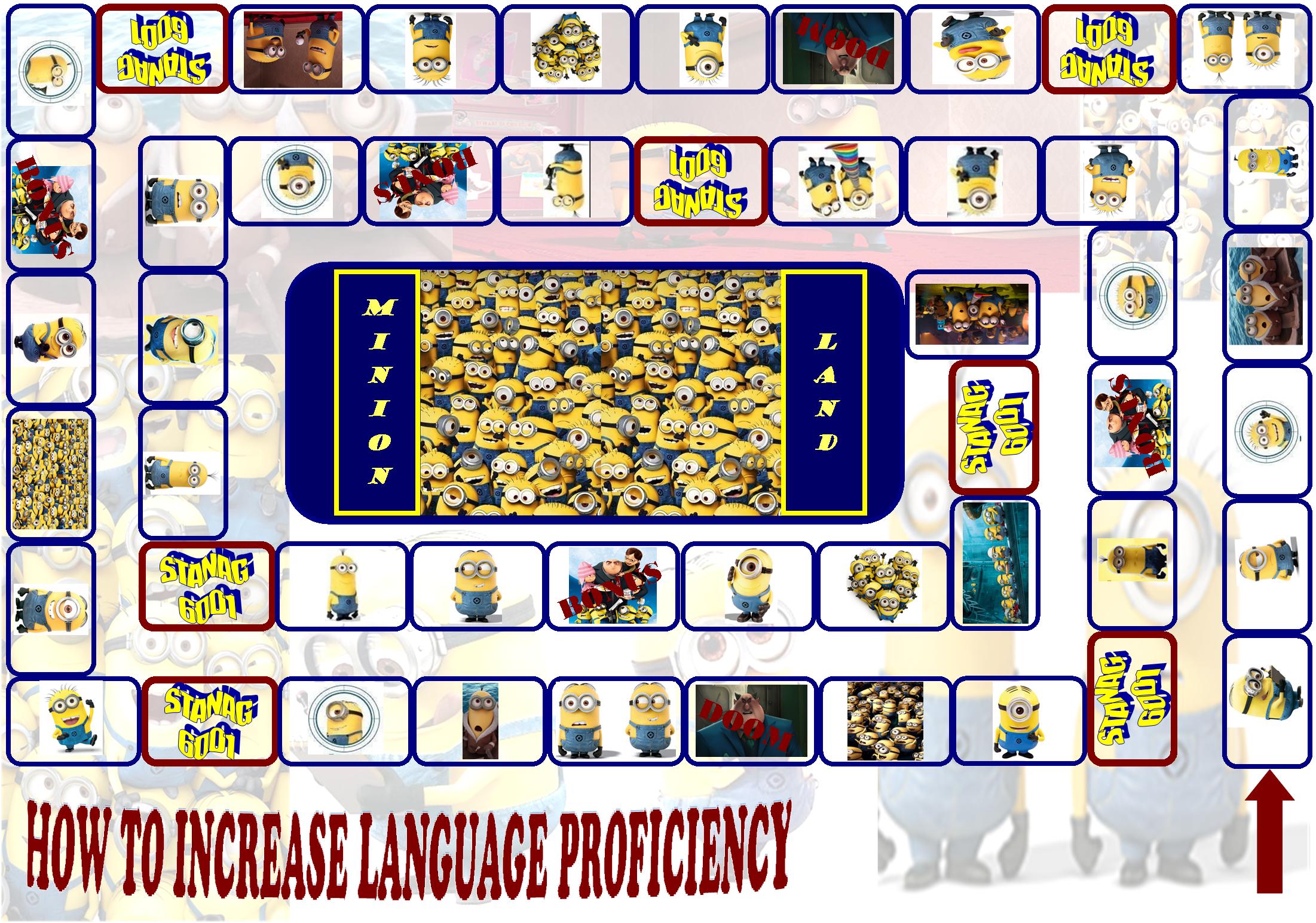 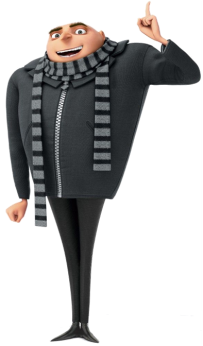 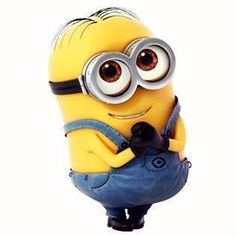 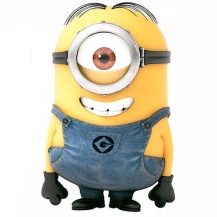 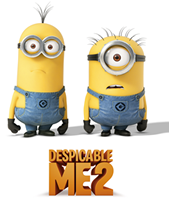 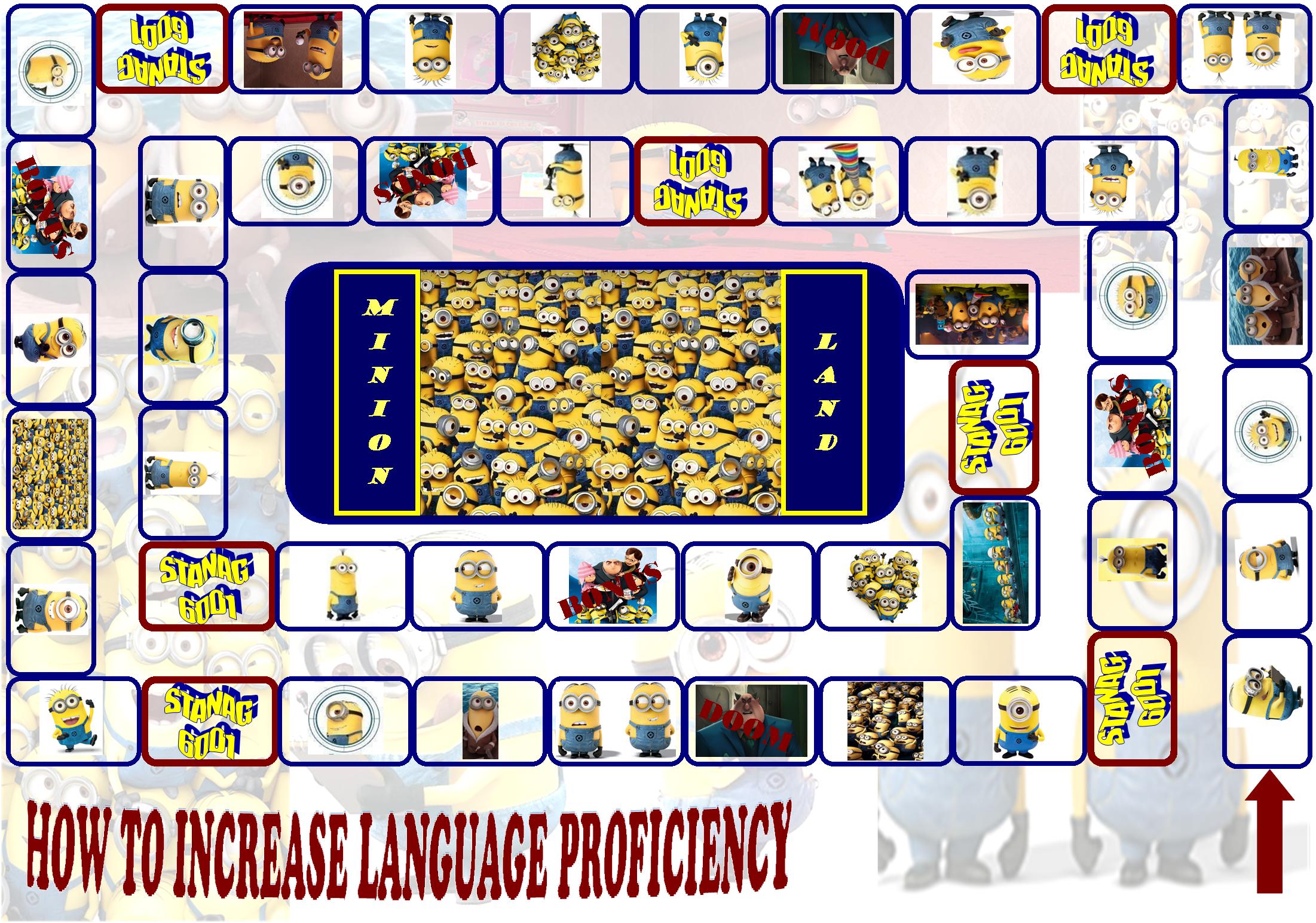 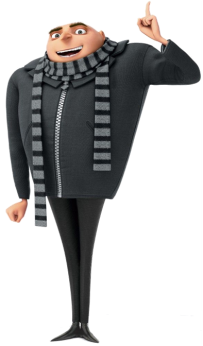 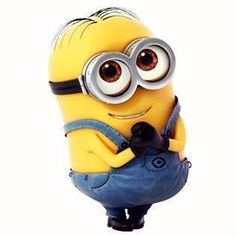 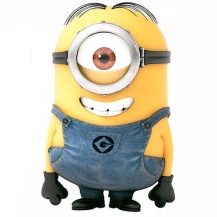 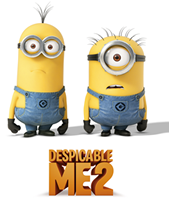 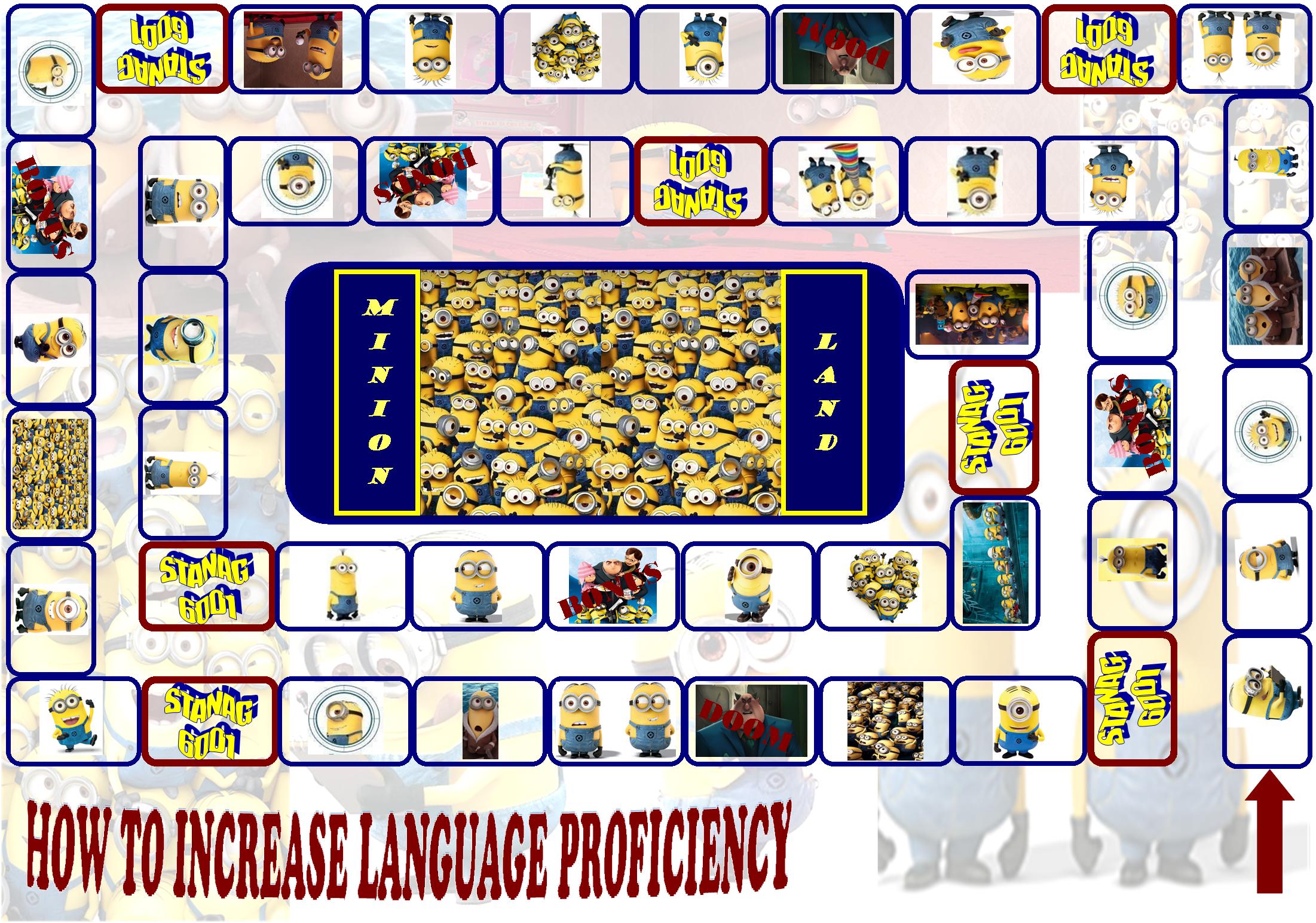 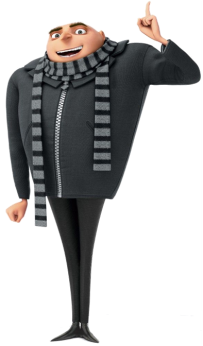 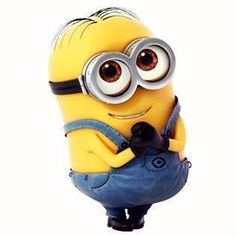 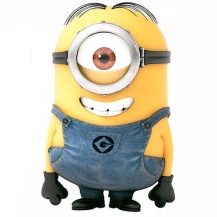 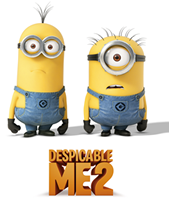 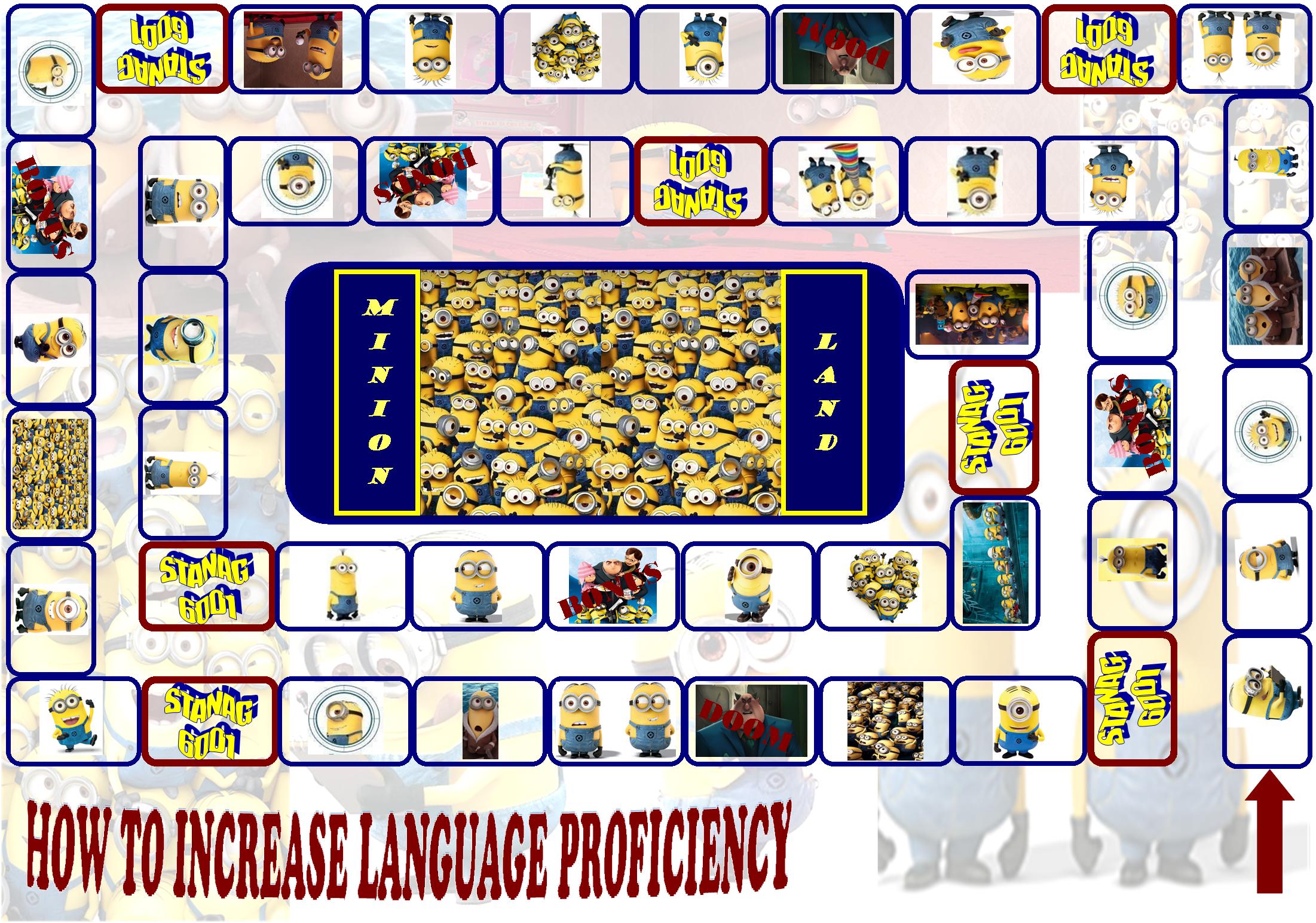 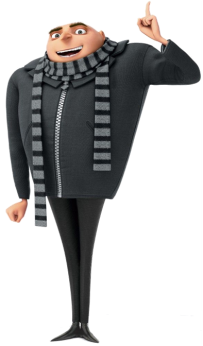 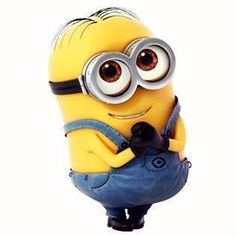 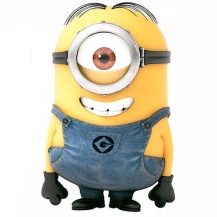 LIVES MAY DEPEND ON IT!
THE PORTUGUESE ARMED FORCES
BUREAU FOR INTERNATIONAL LANGUAGE CO-ORDINATION  - BILC
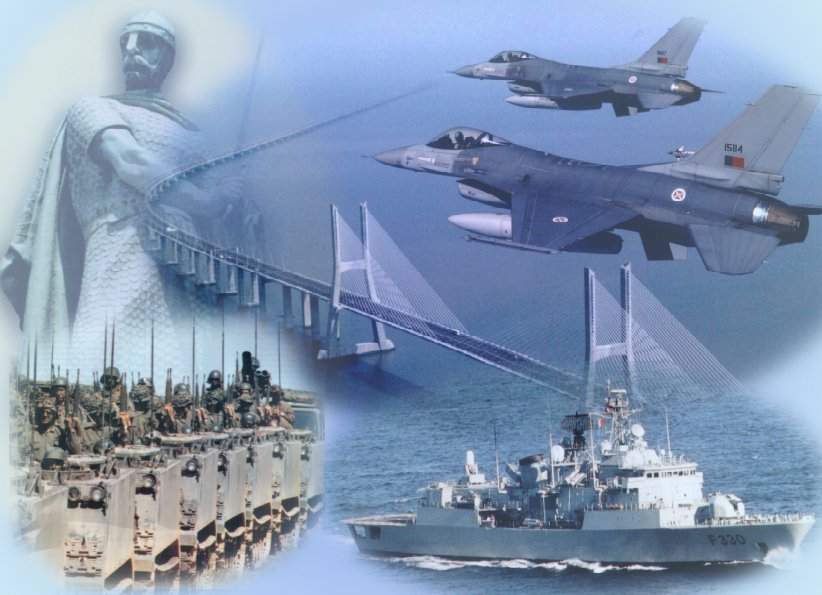 Professional Seminar
Helsinki, Finland
04-09 October 2015
“Increasing Proficiency Levels: 
What Works And What Doesn’t”
OCTOBER15
LT Estela Magalhães Parreira